Samovrednovanje rada škole 2021./2022.
Oš Ludbreg
Kolovoz, 2022.


ODGOVORI UČENIKA 8. razreda
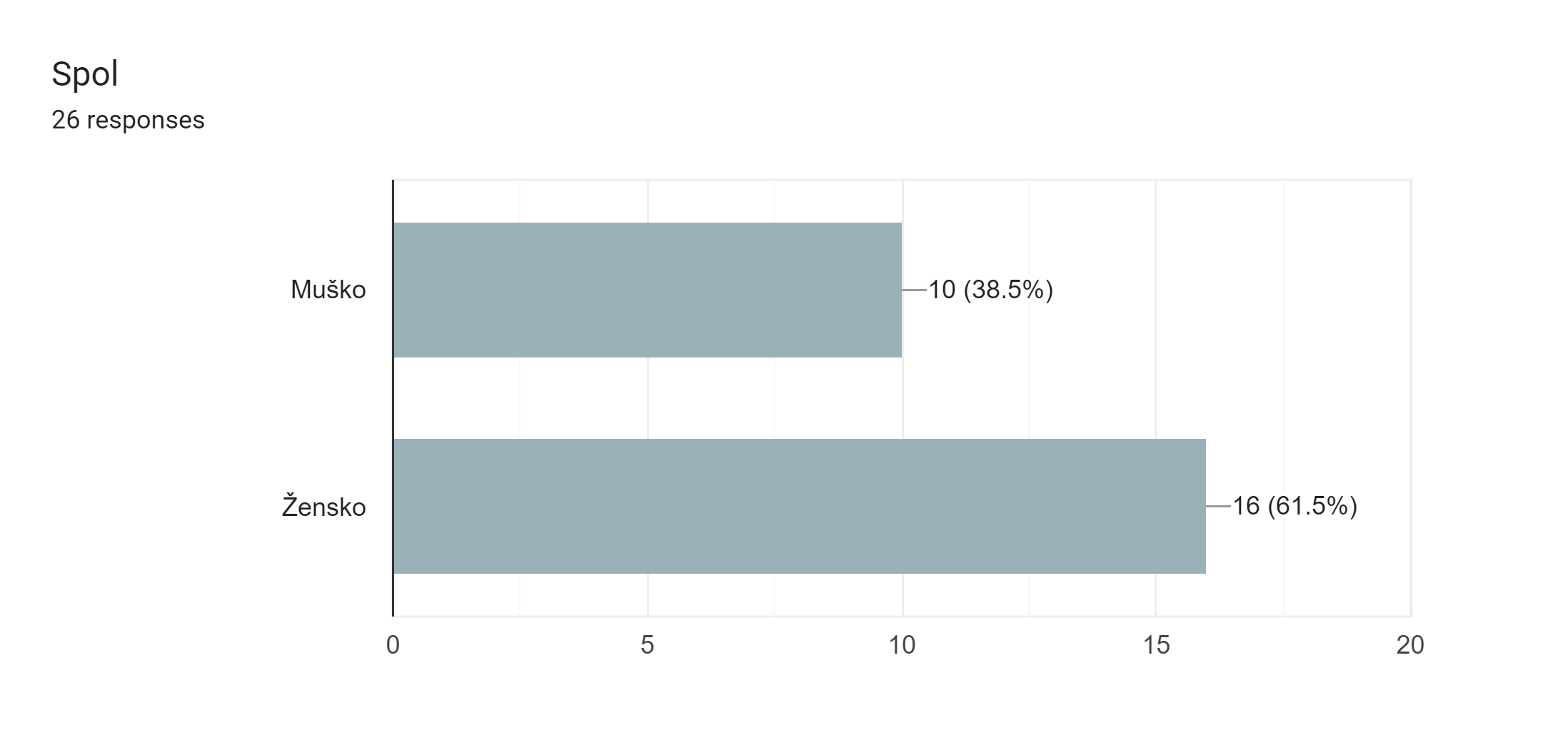 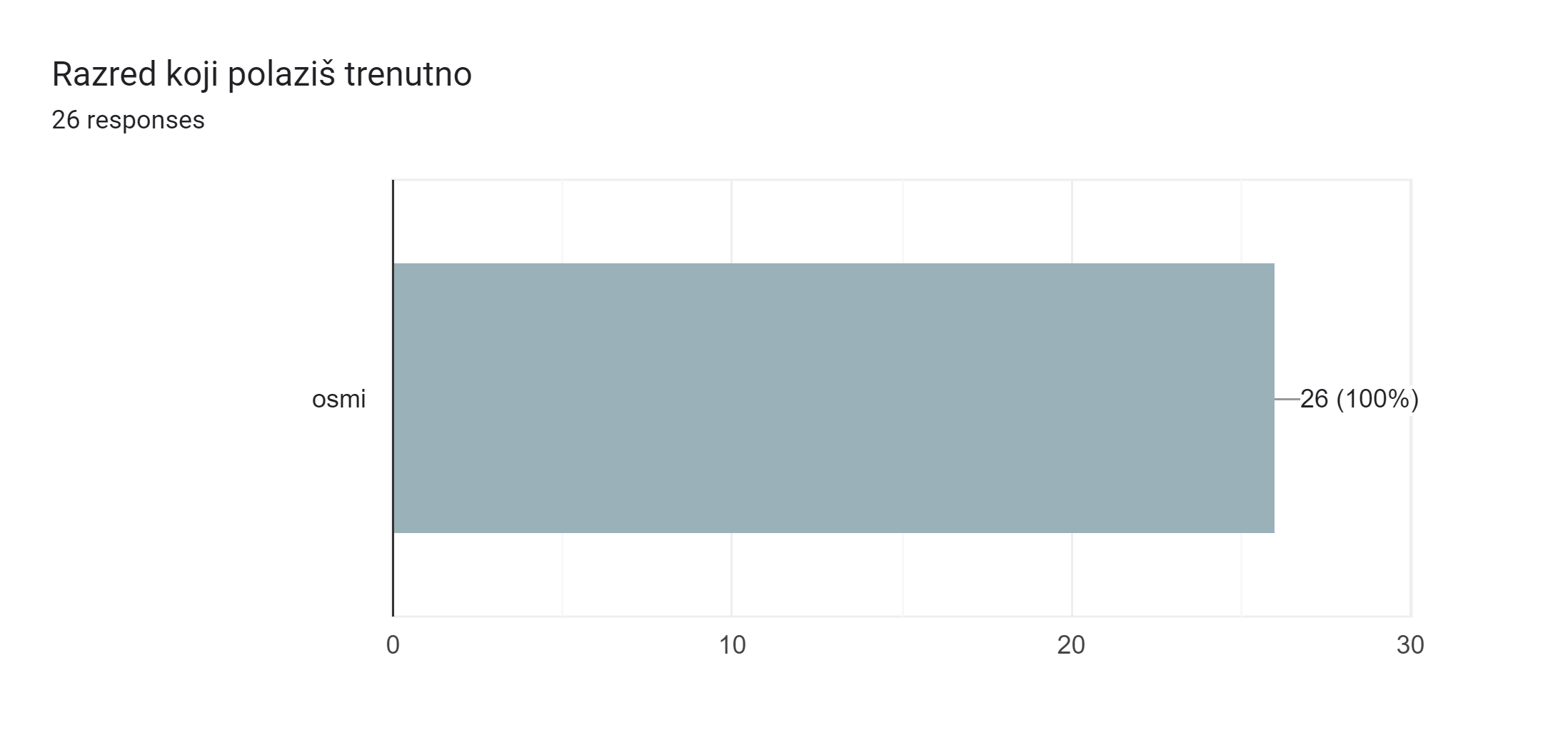 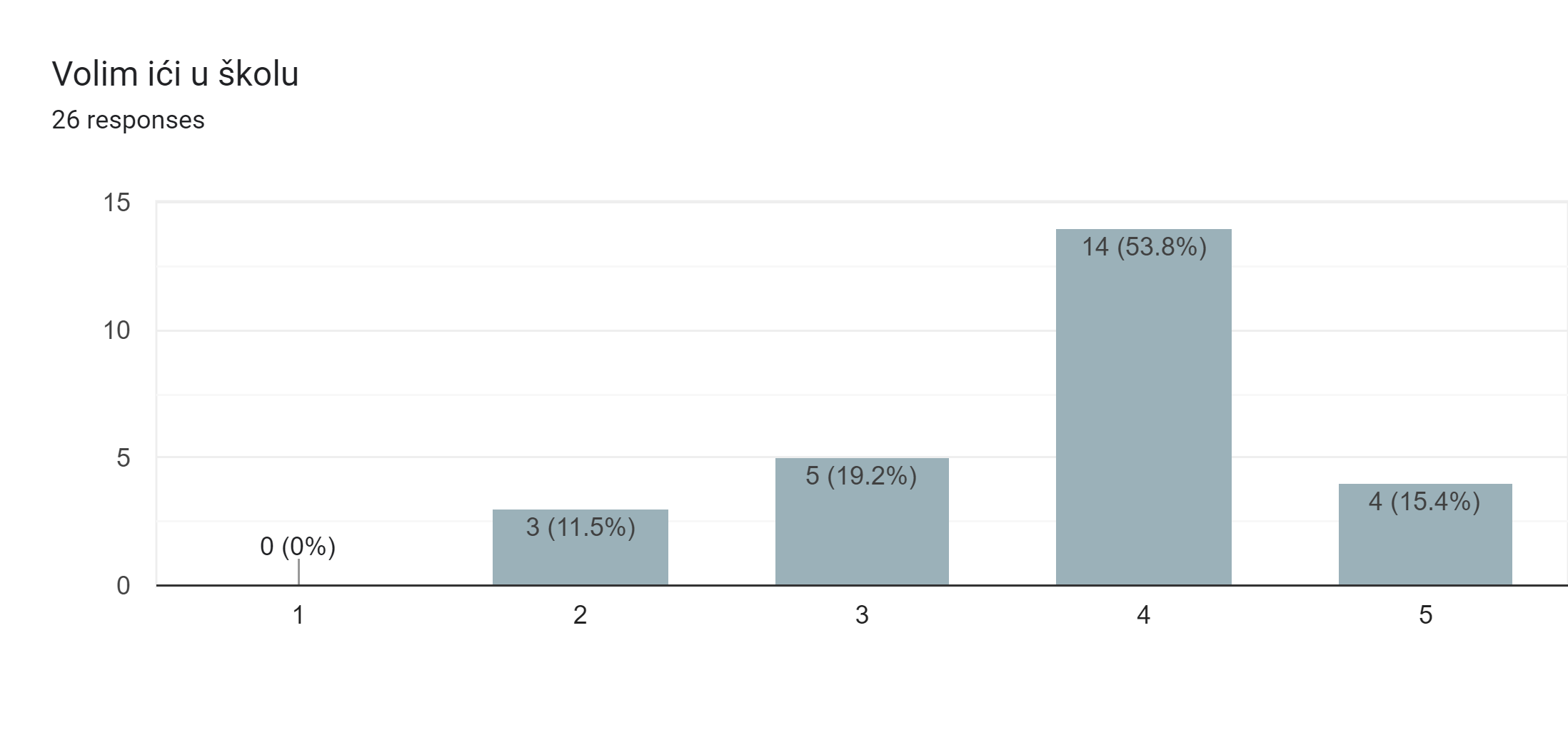 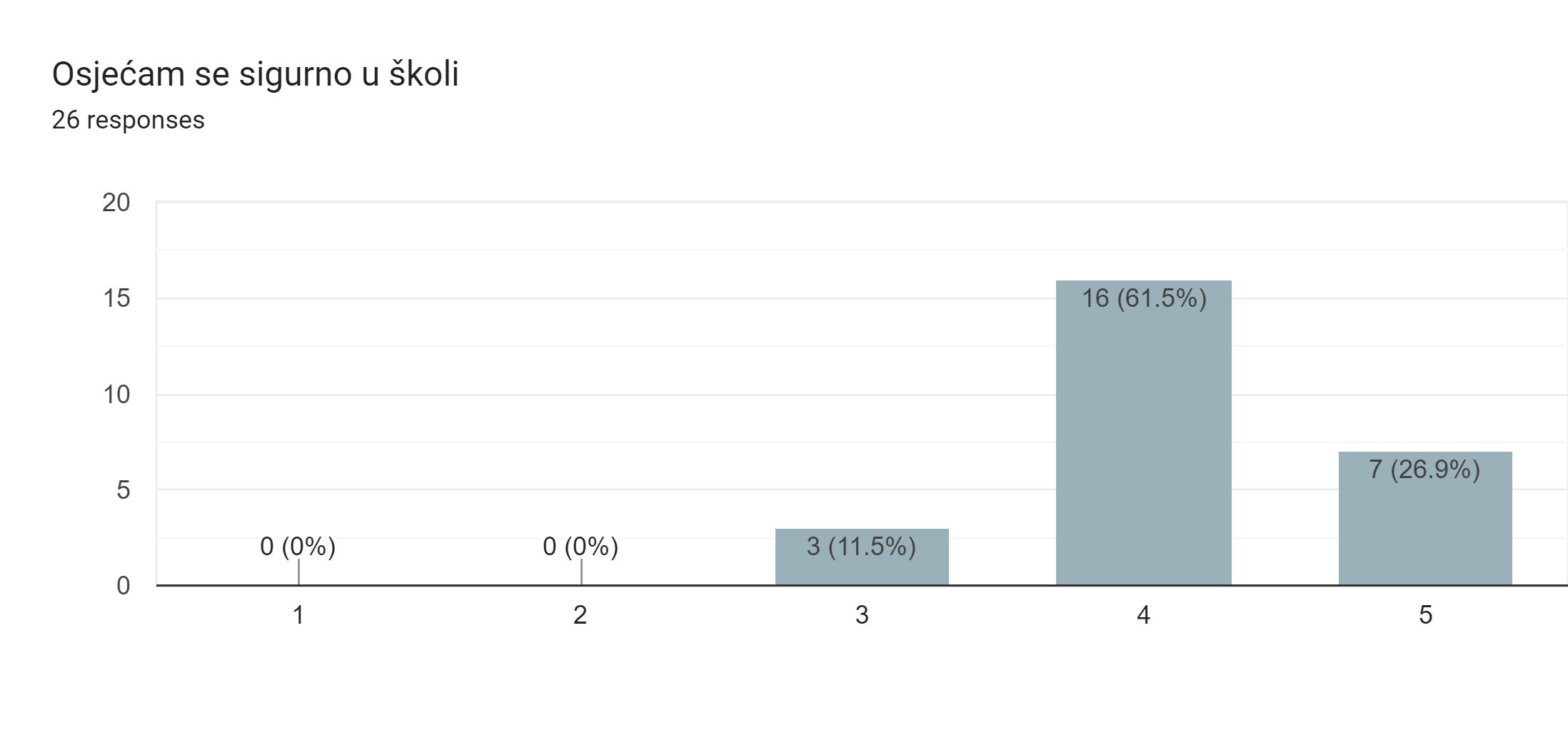 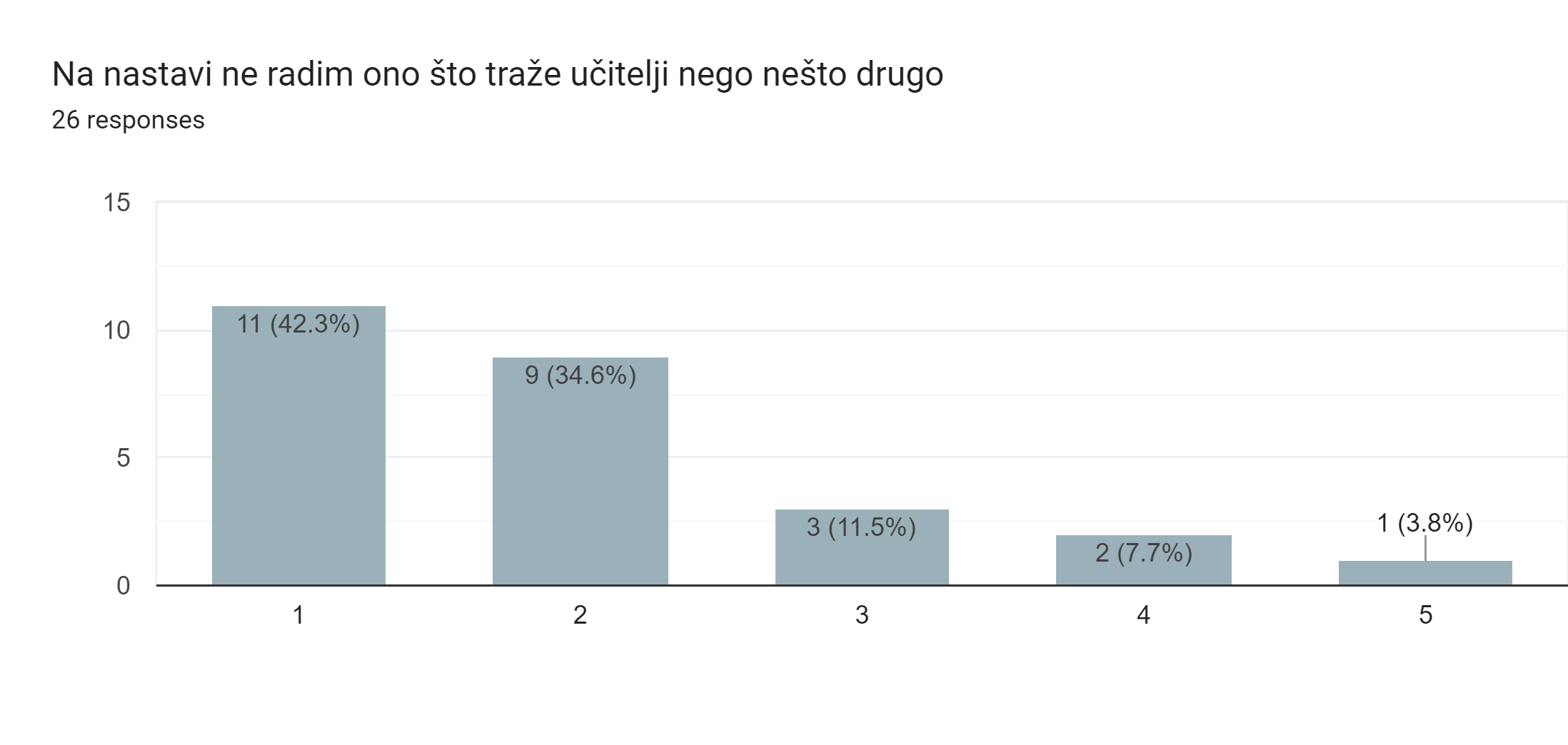 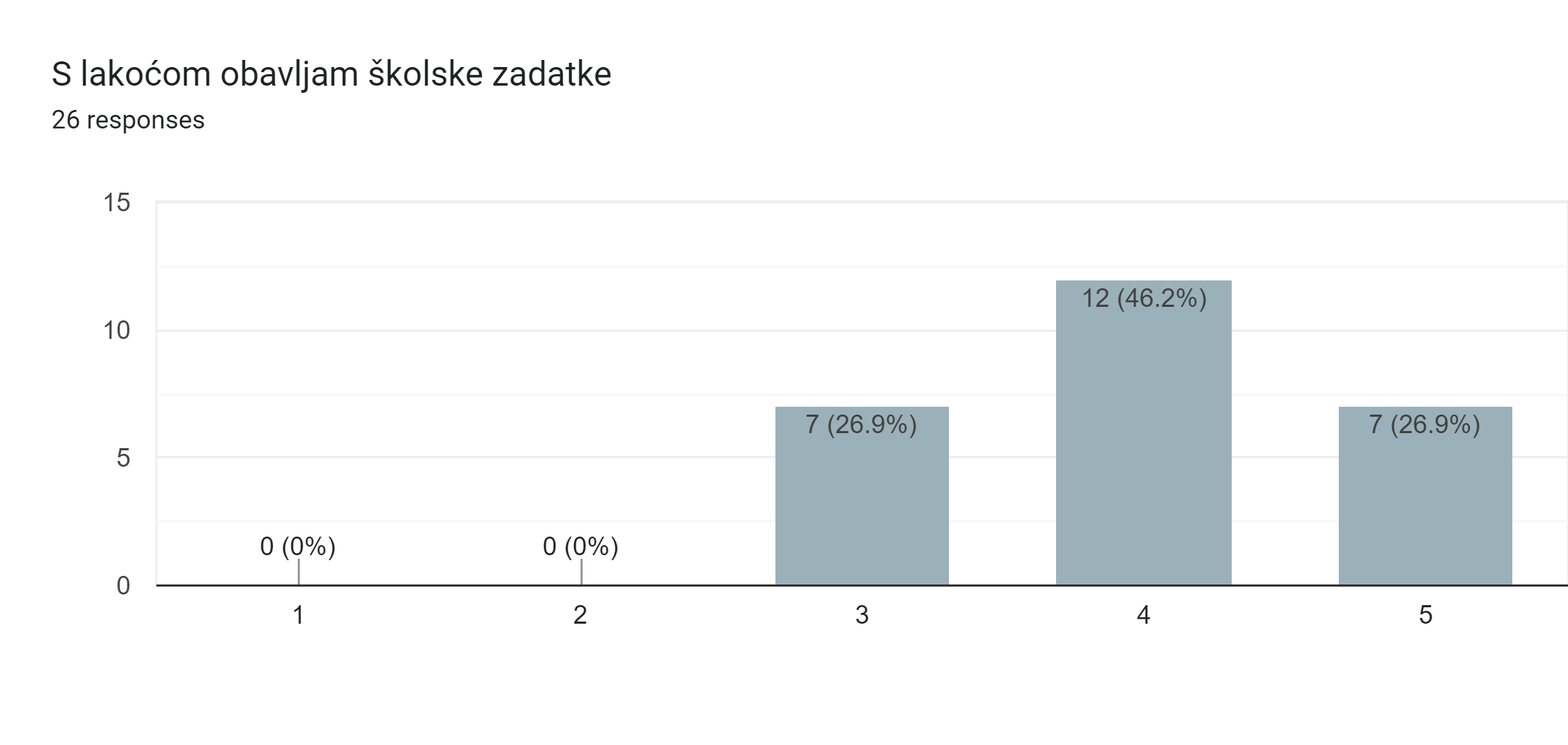 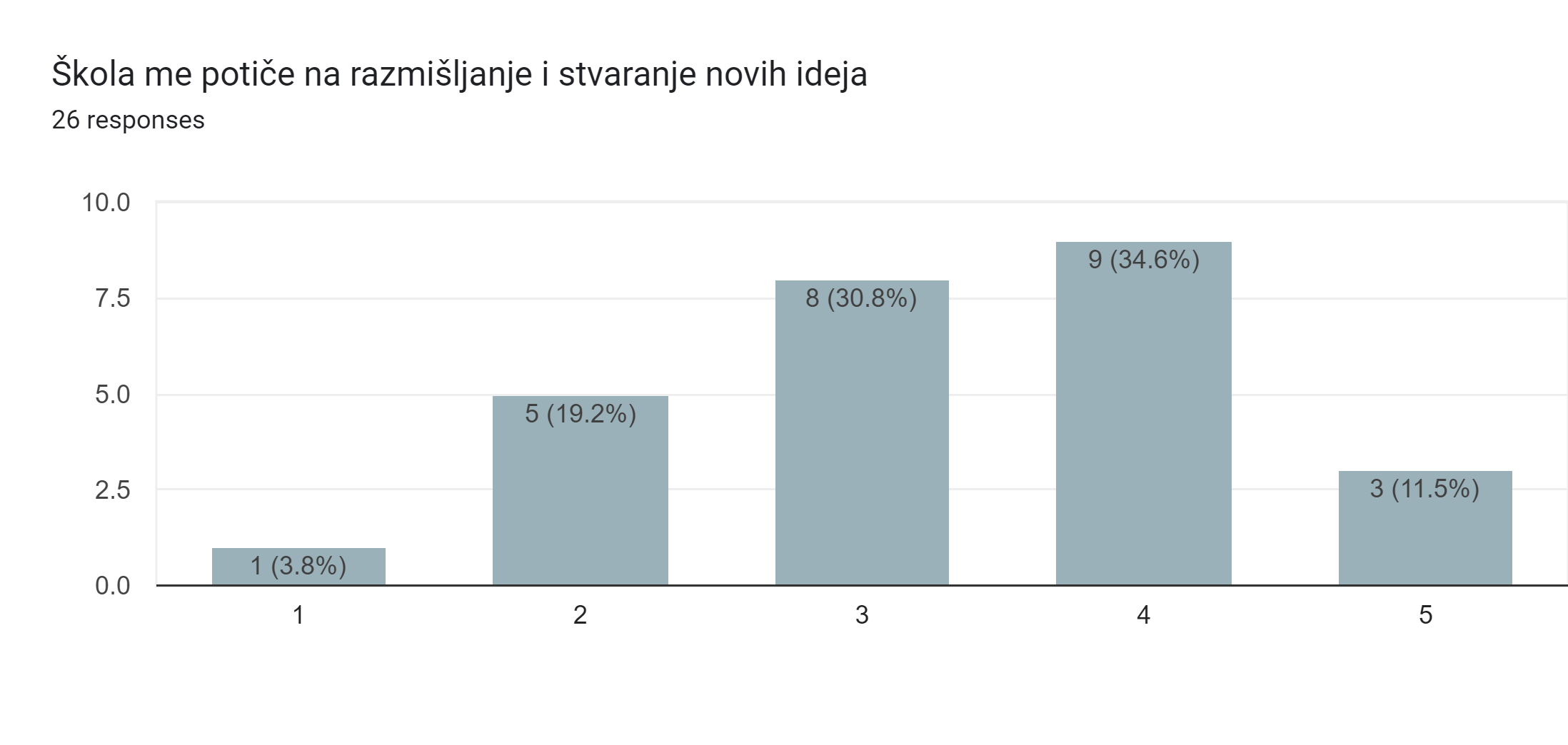 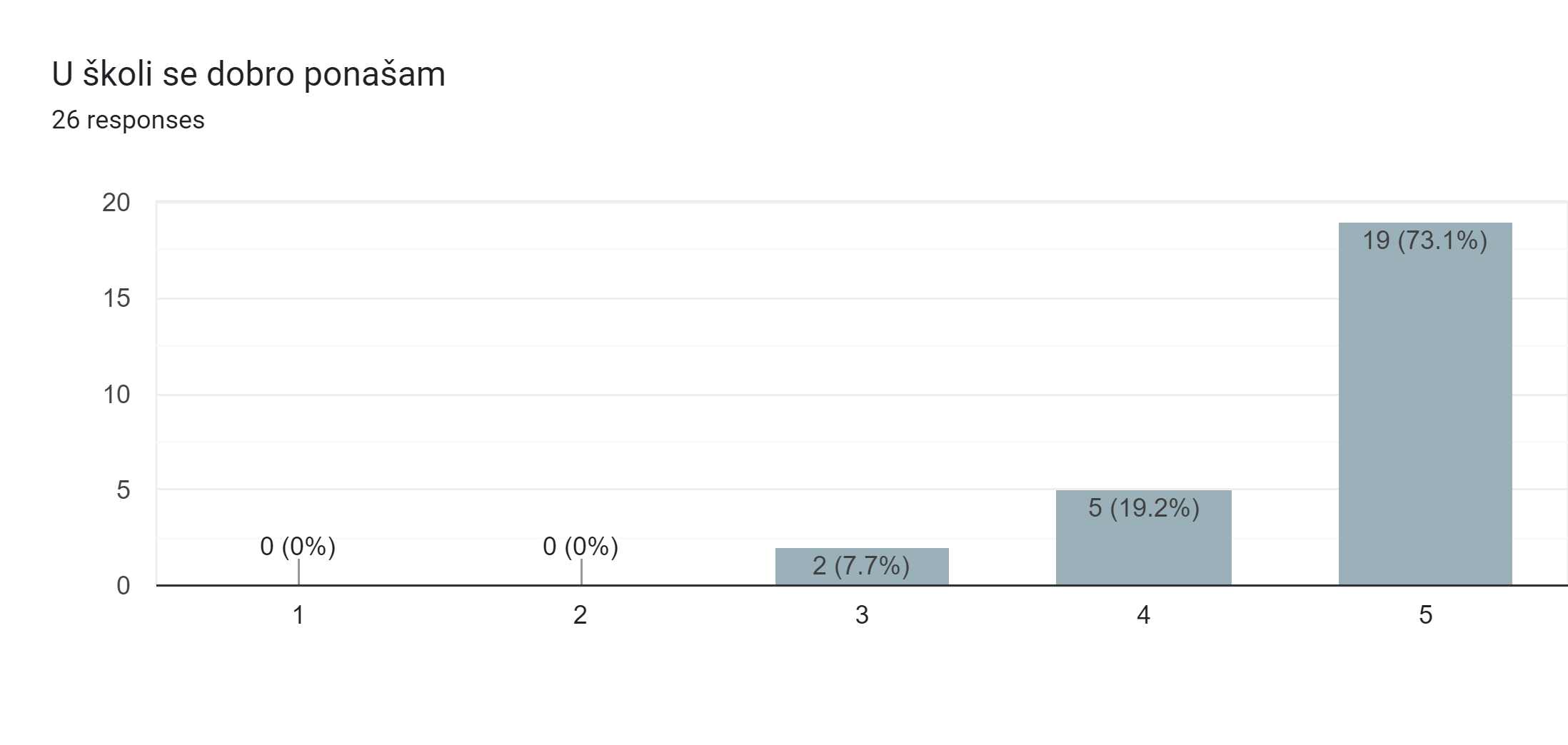 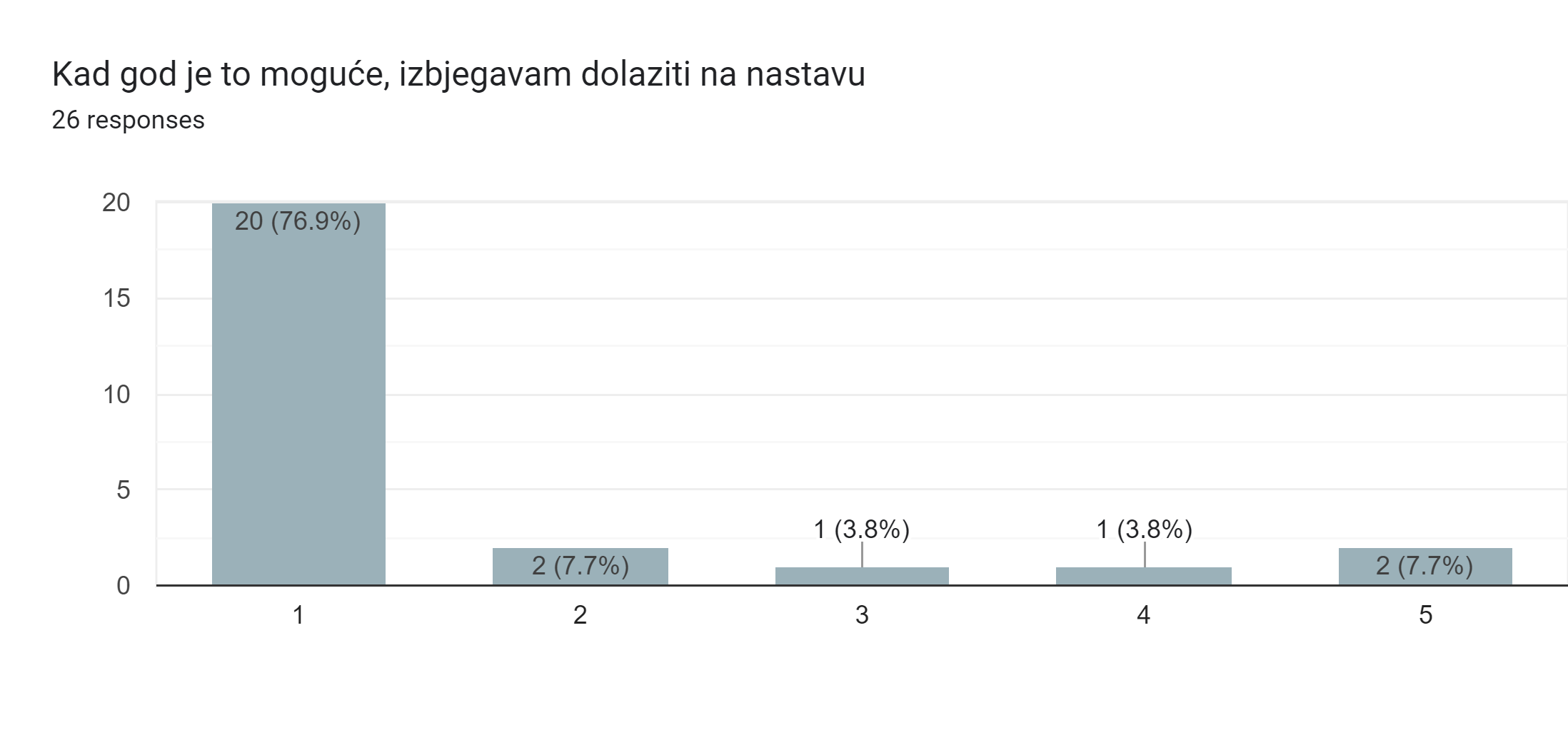 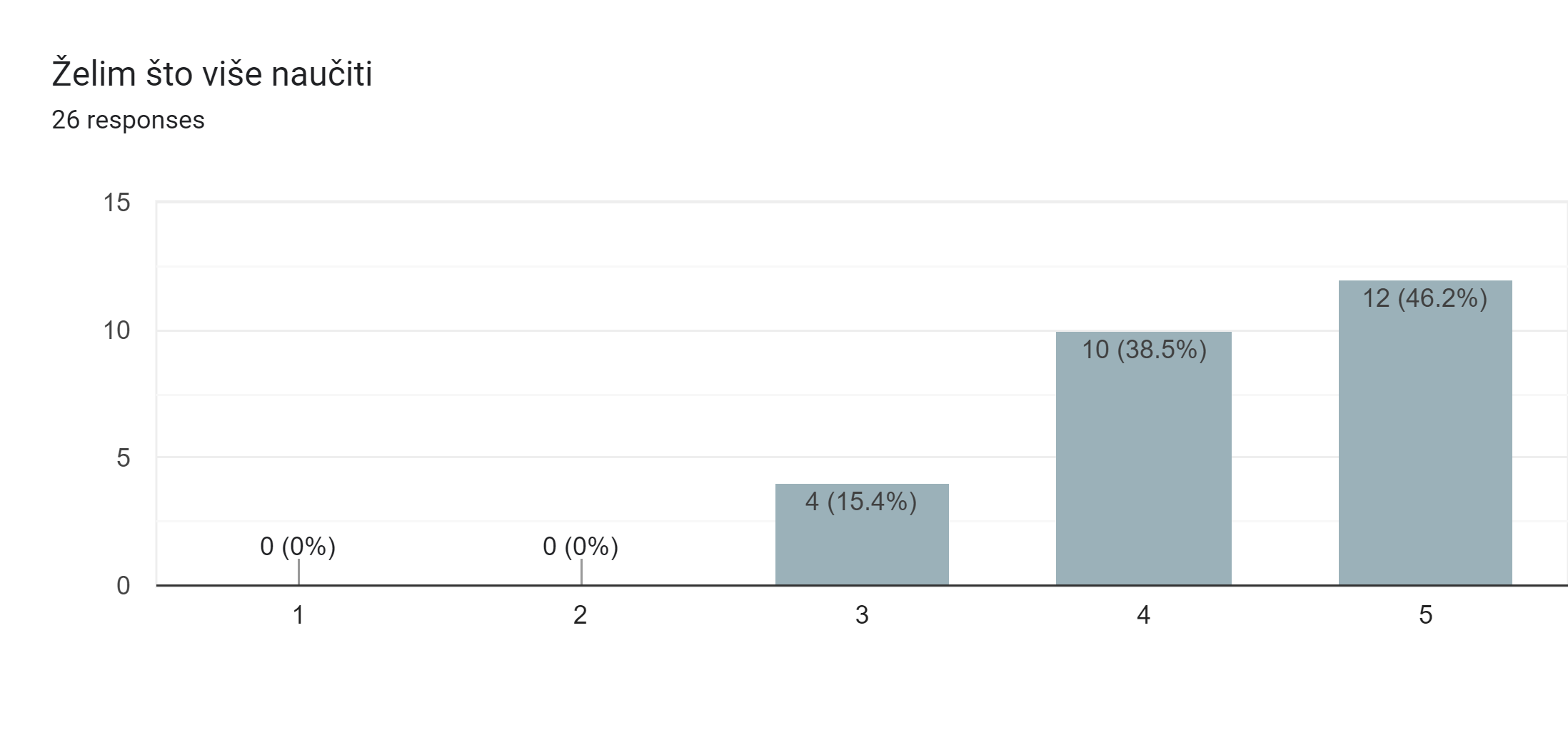 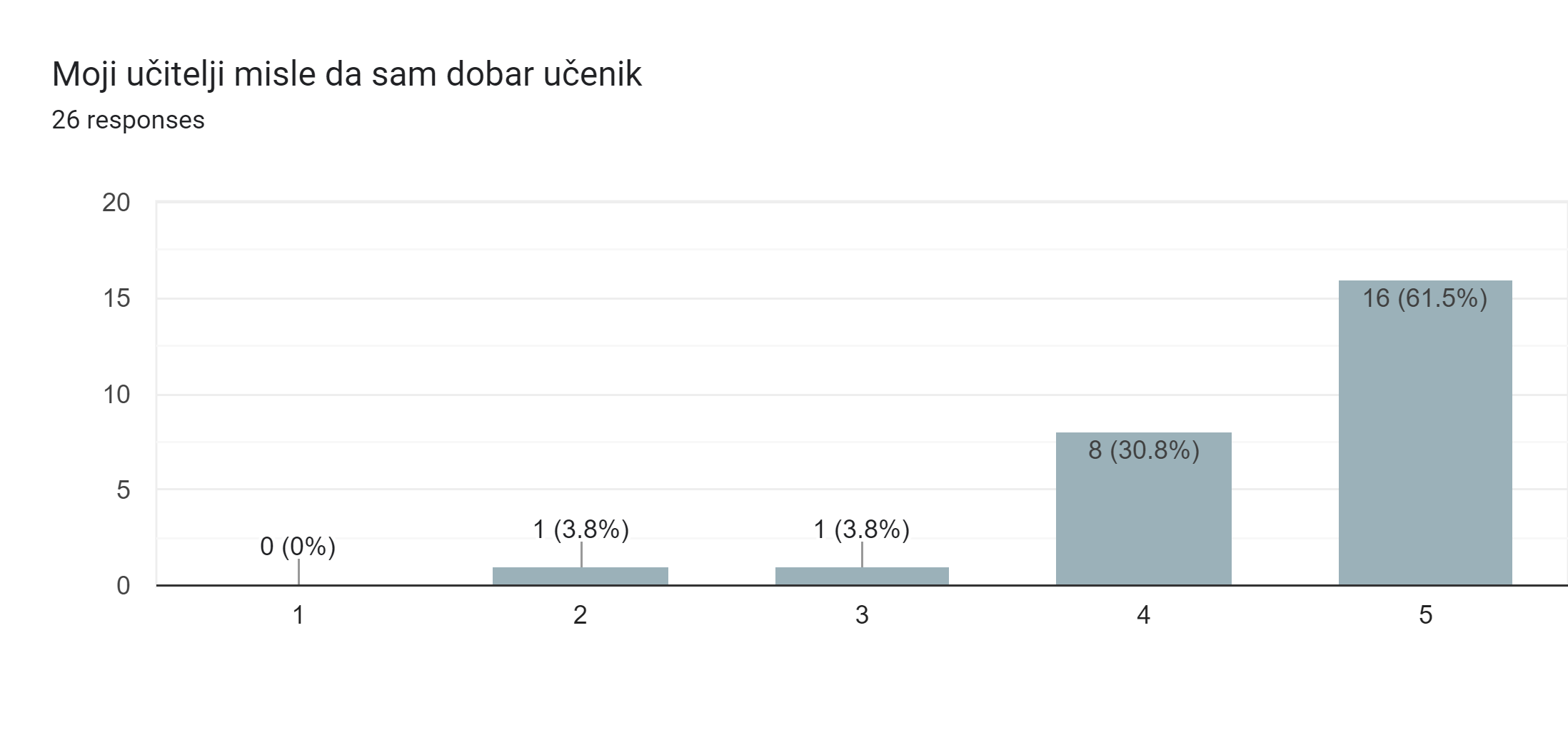 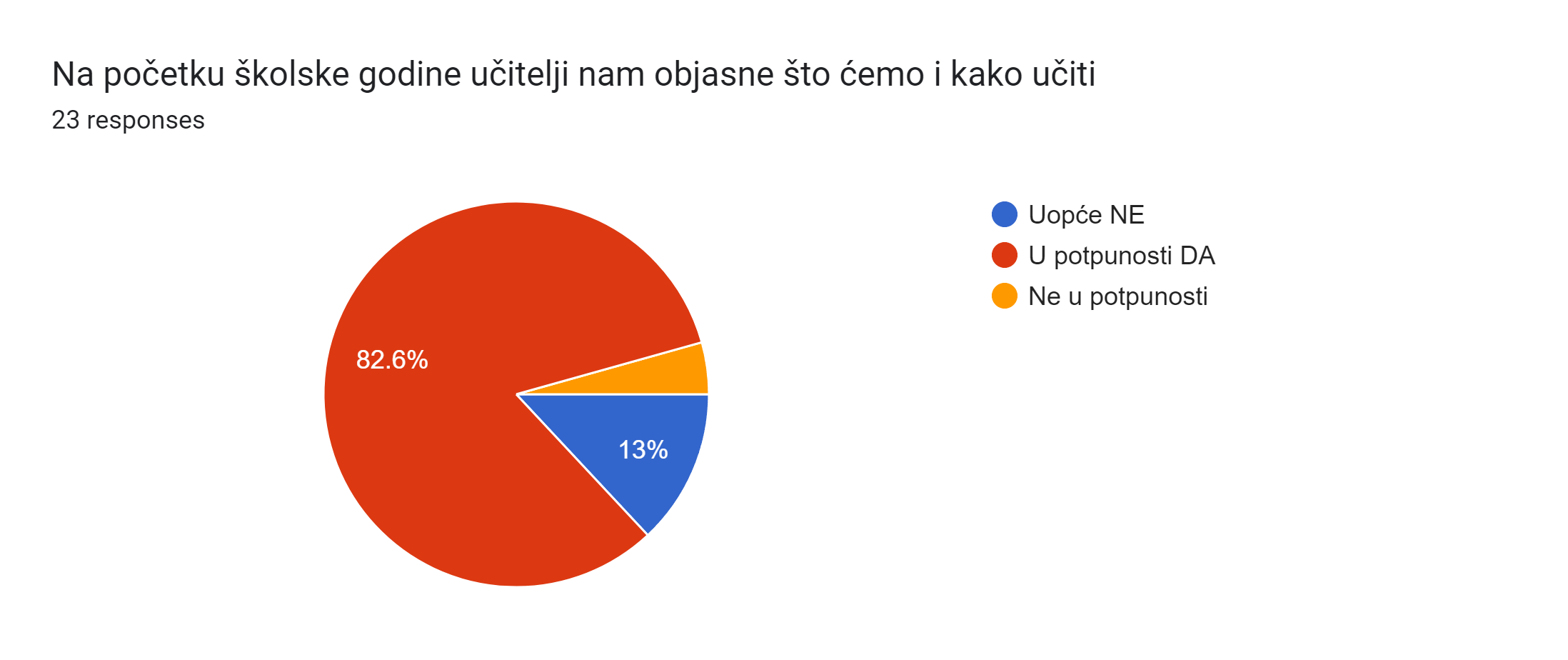 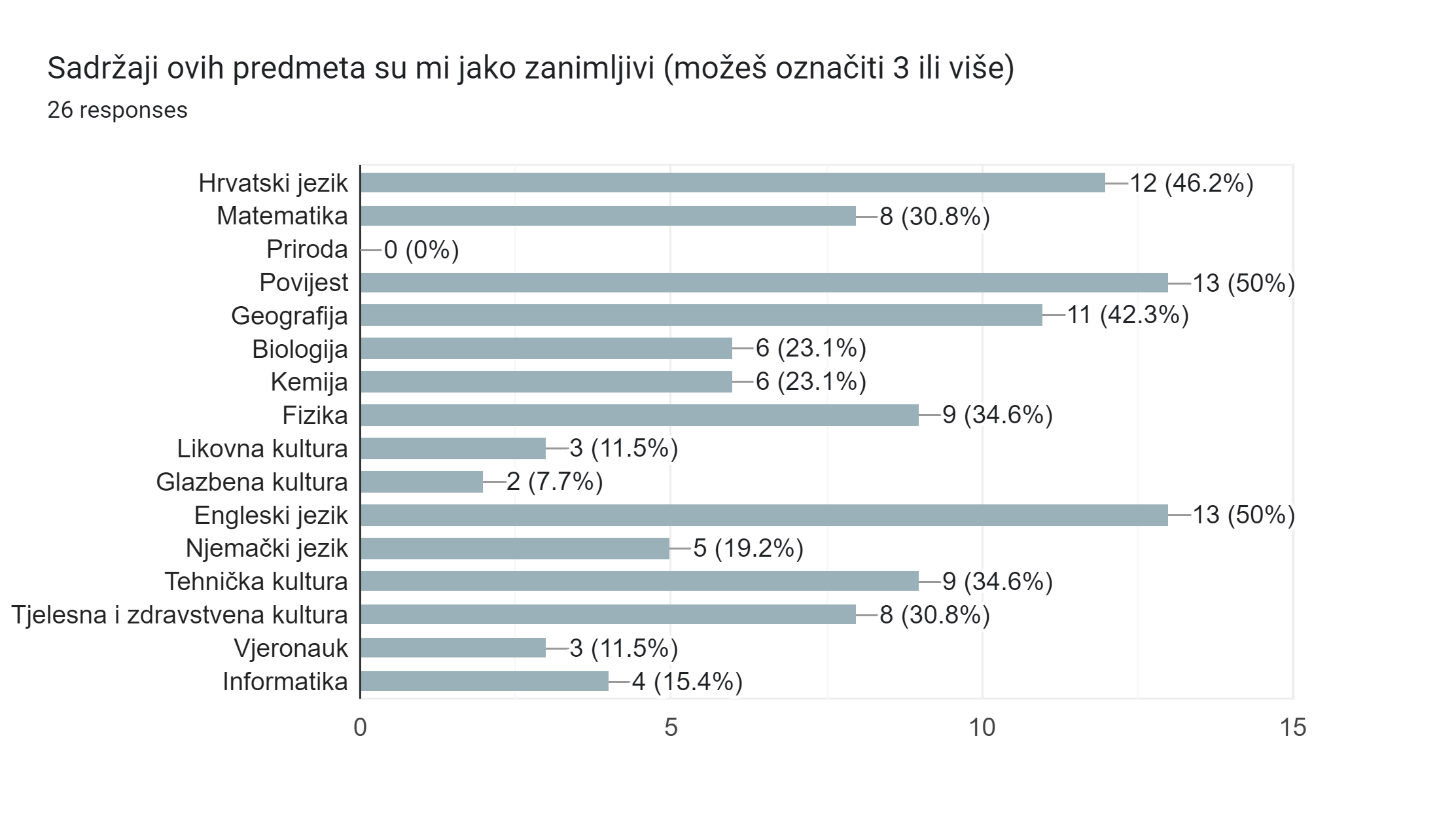 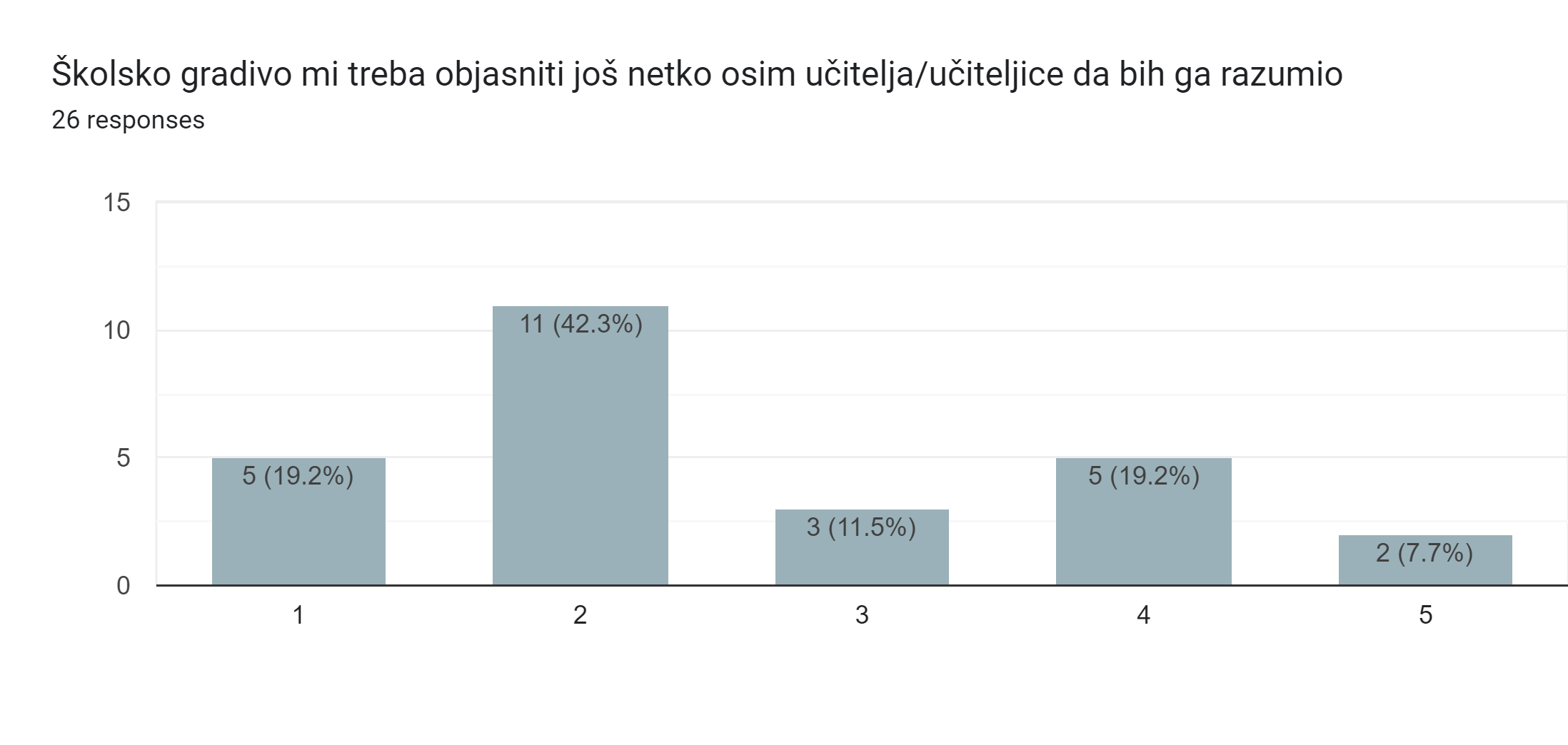 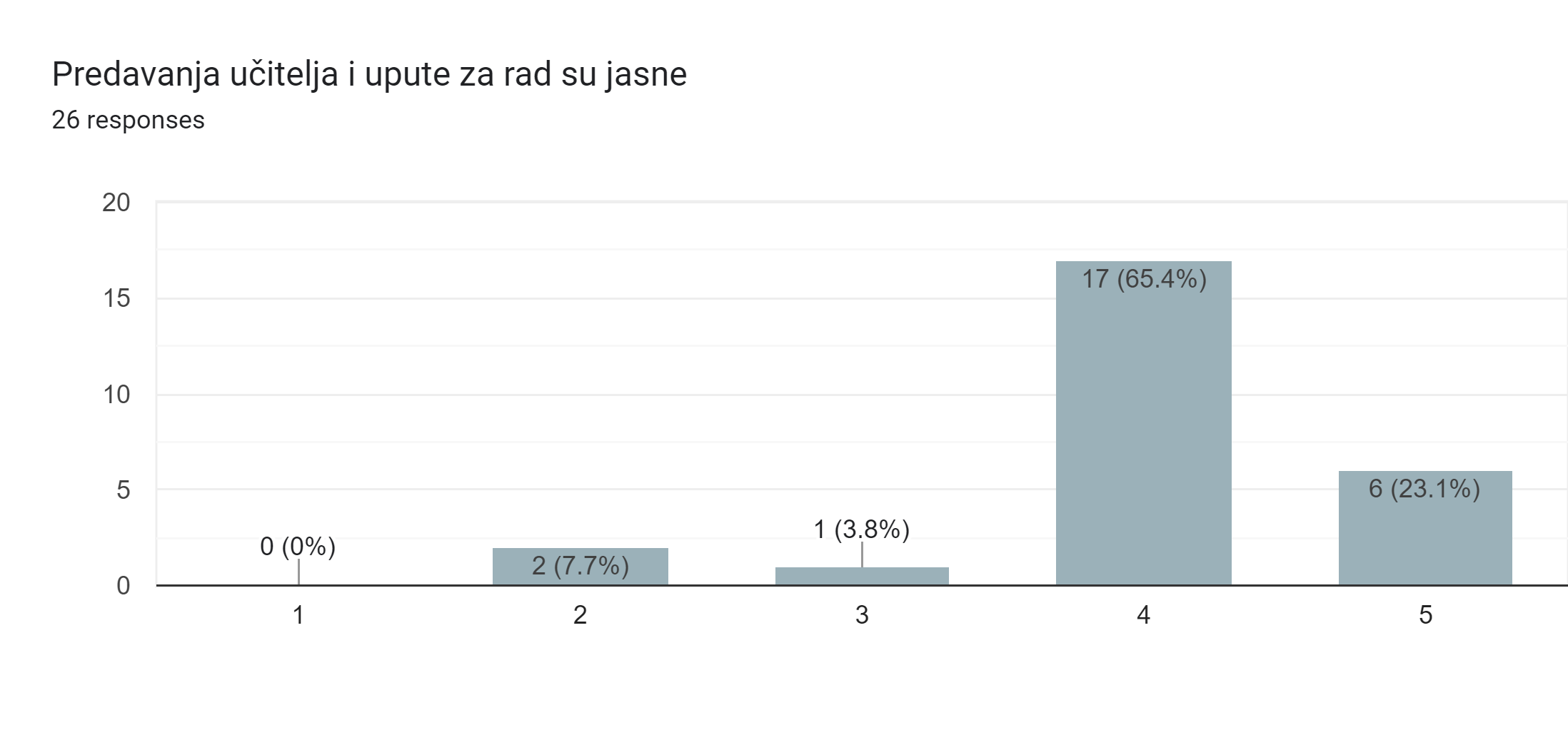 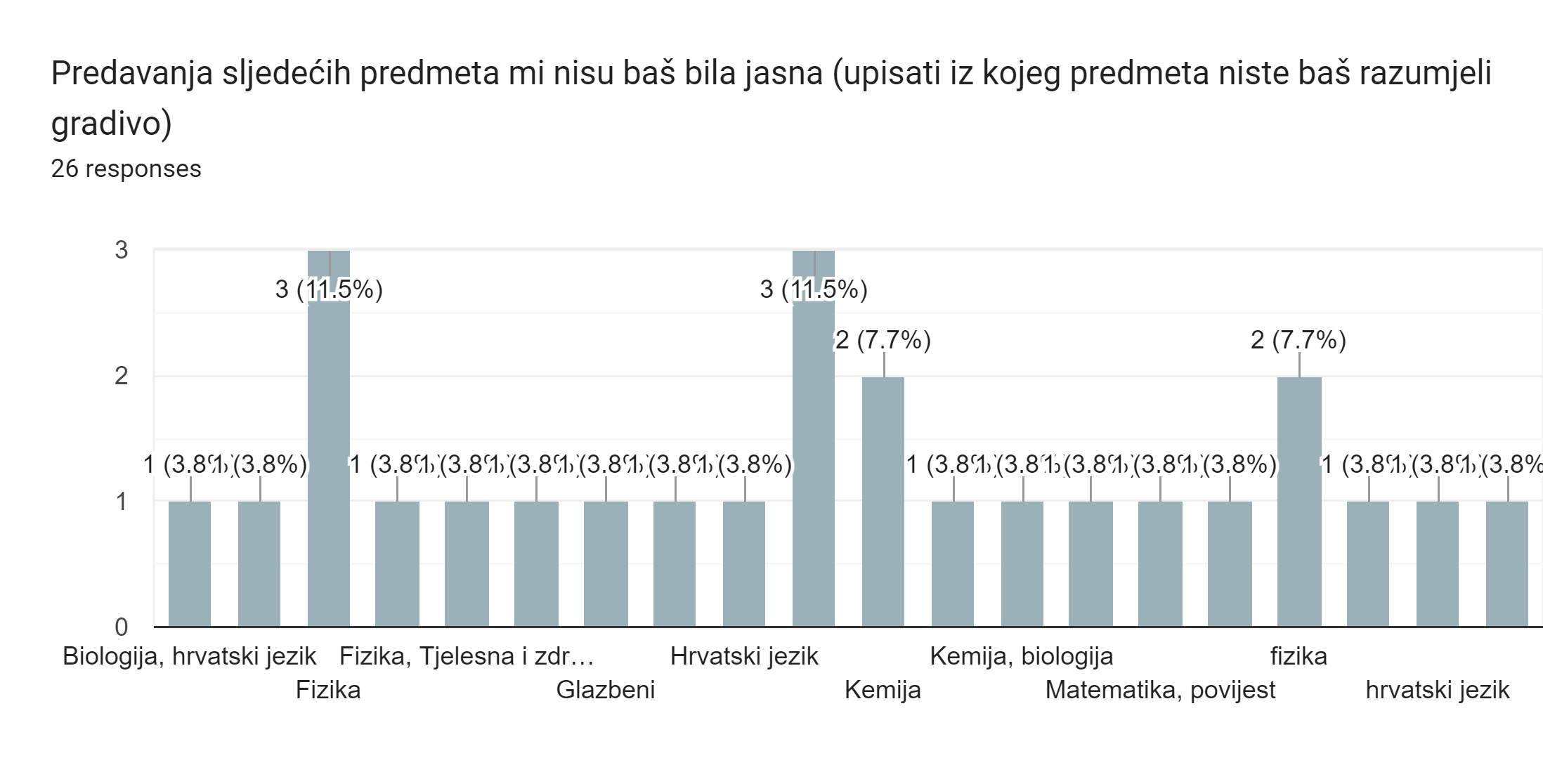 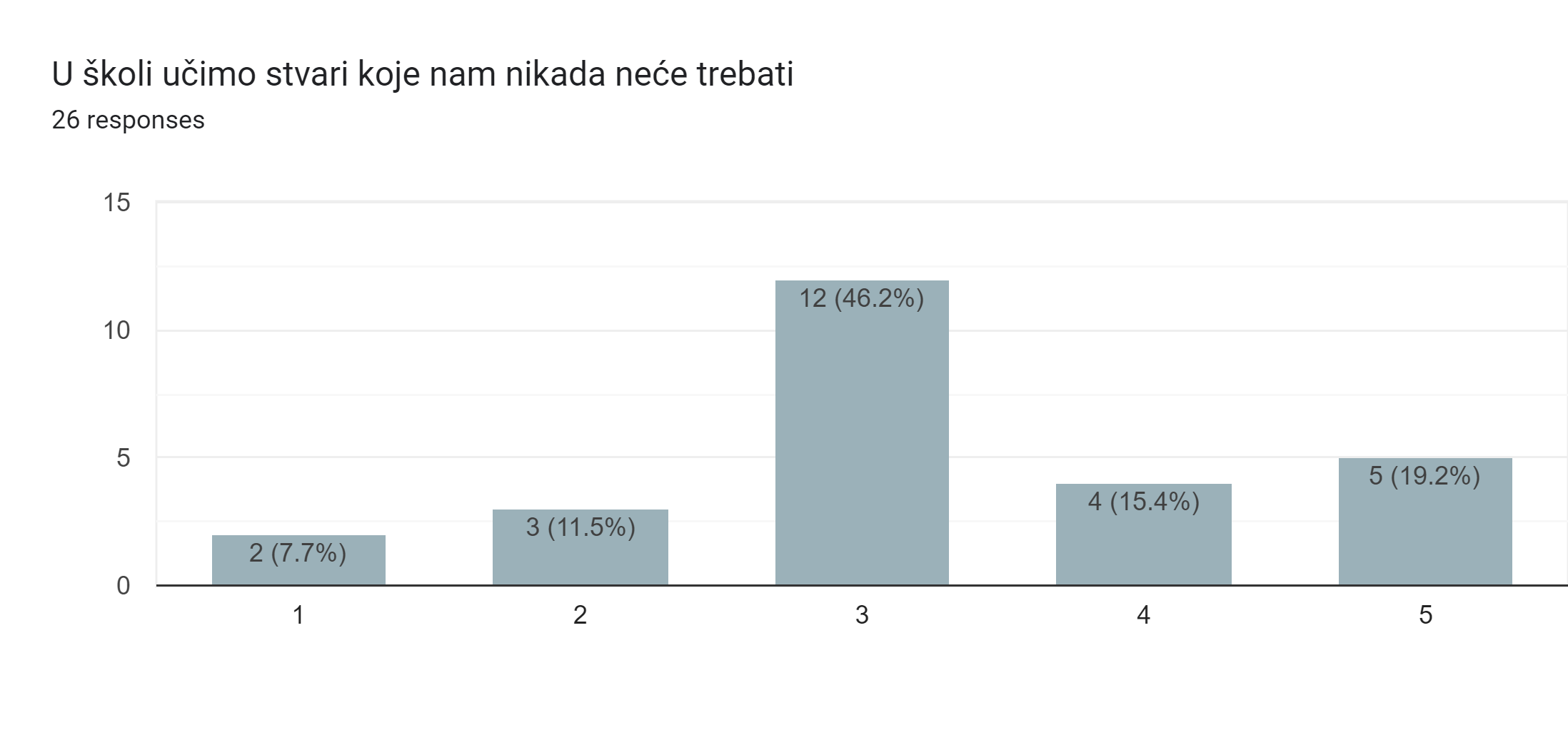 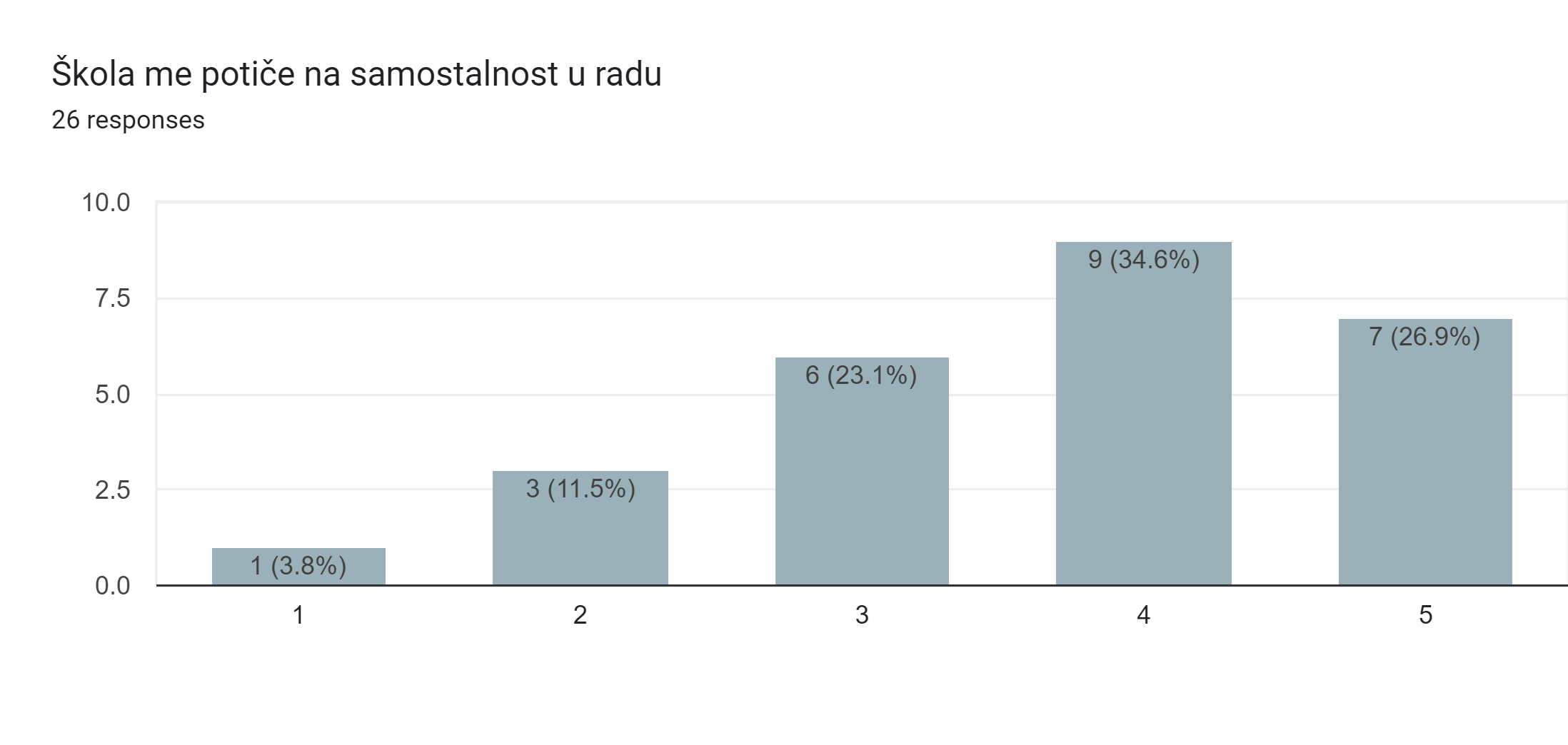 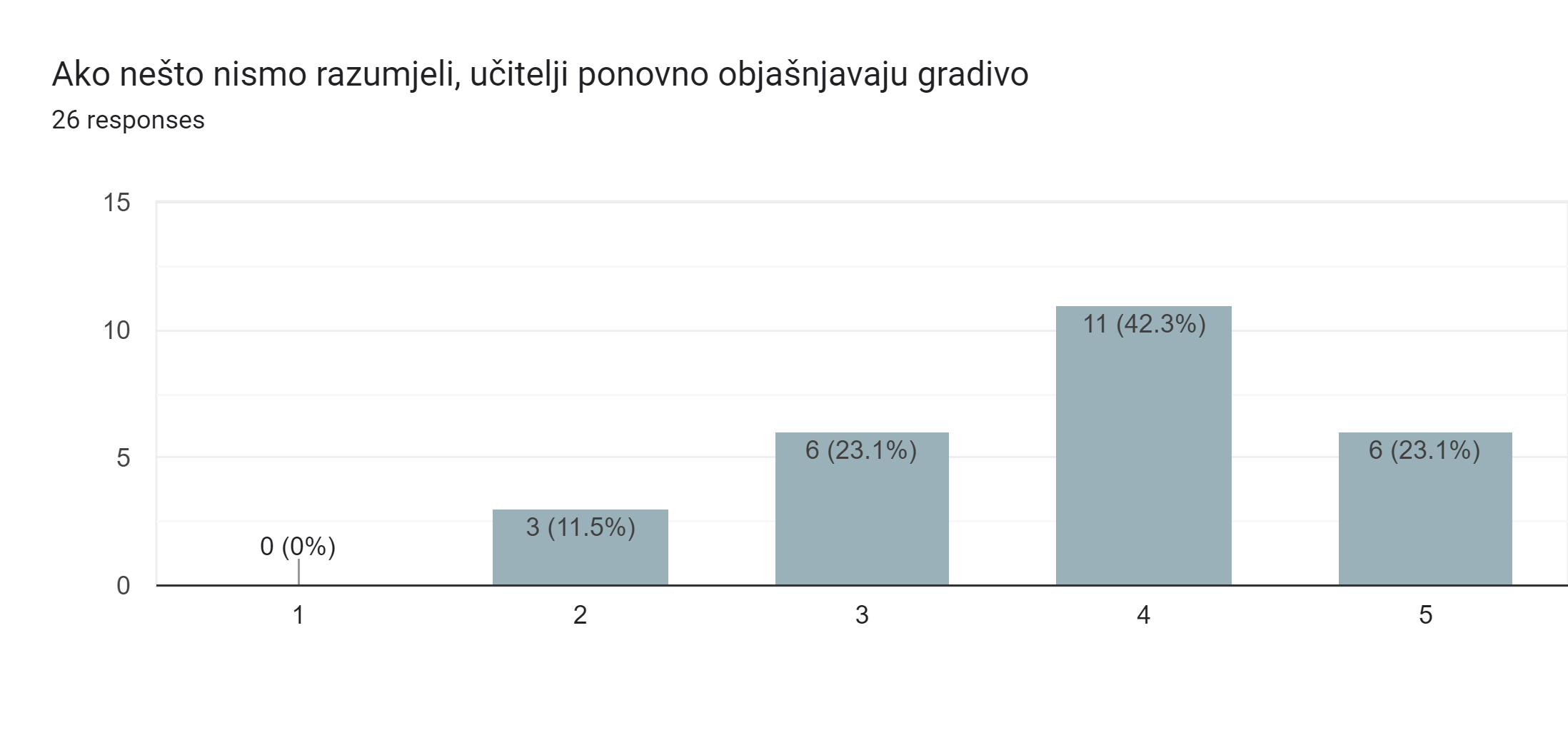 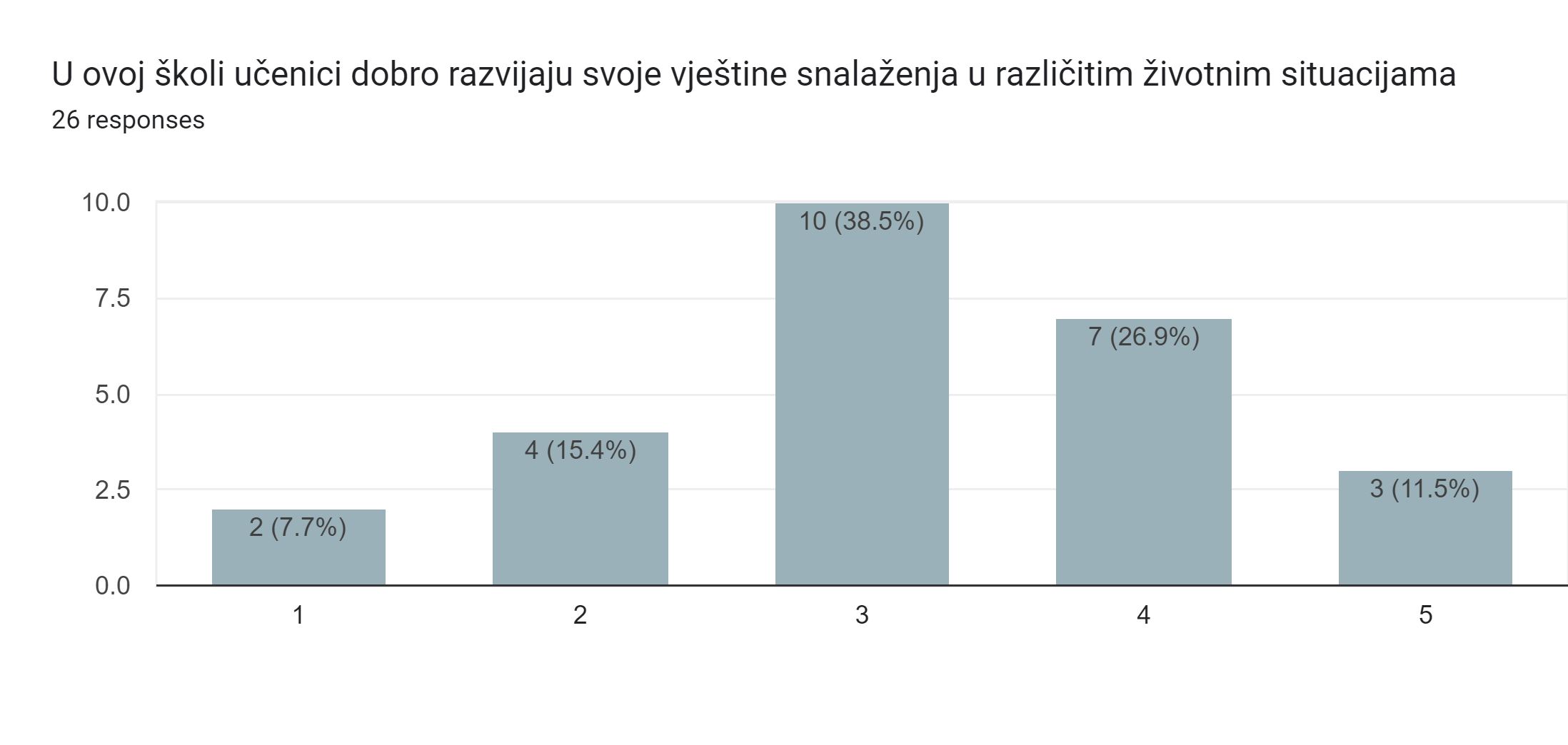 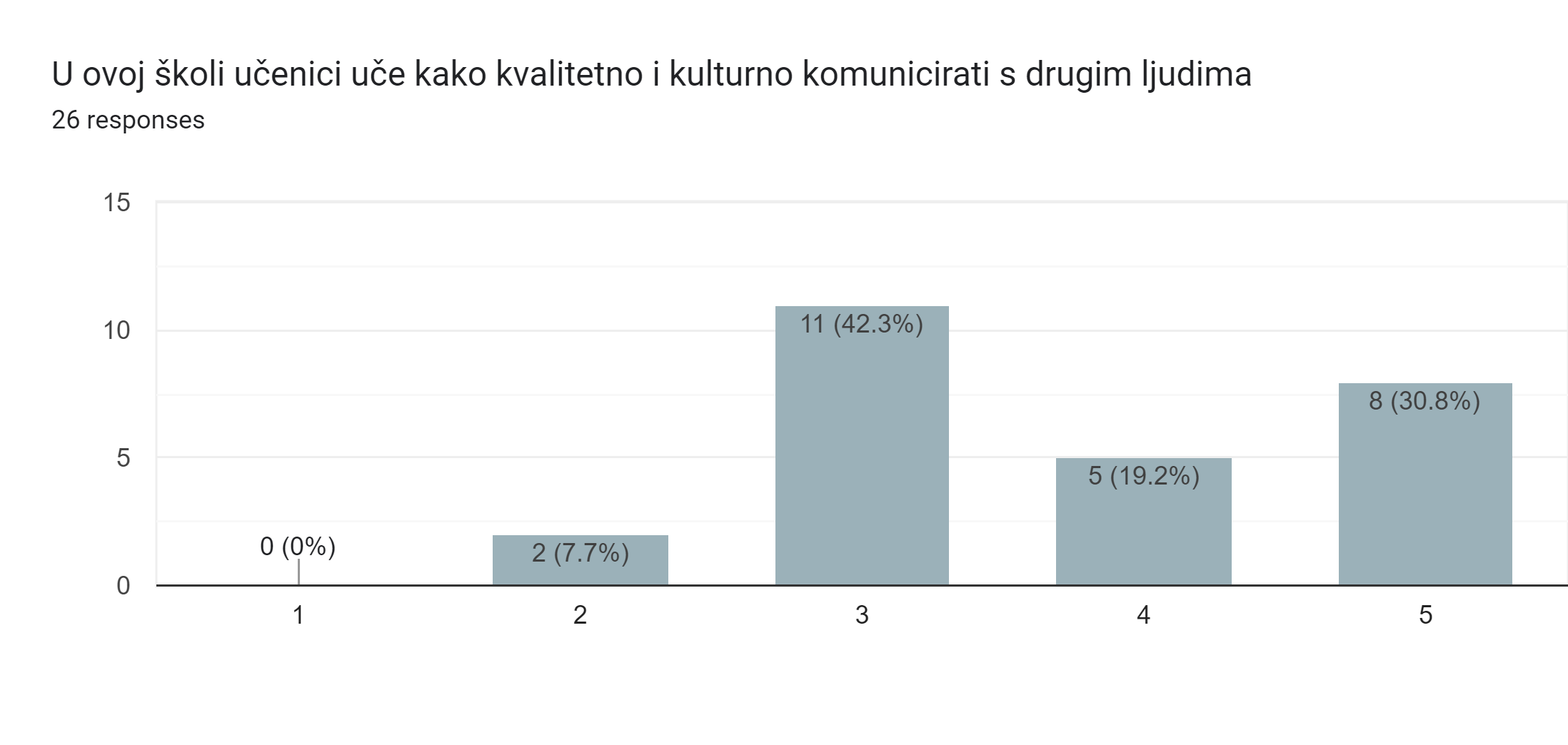 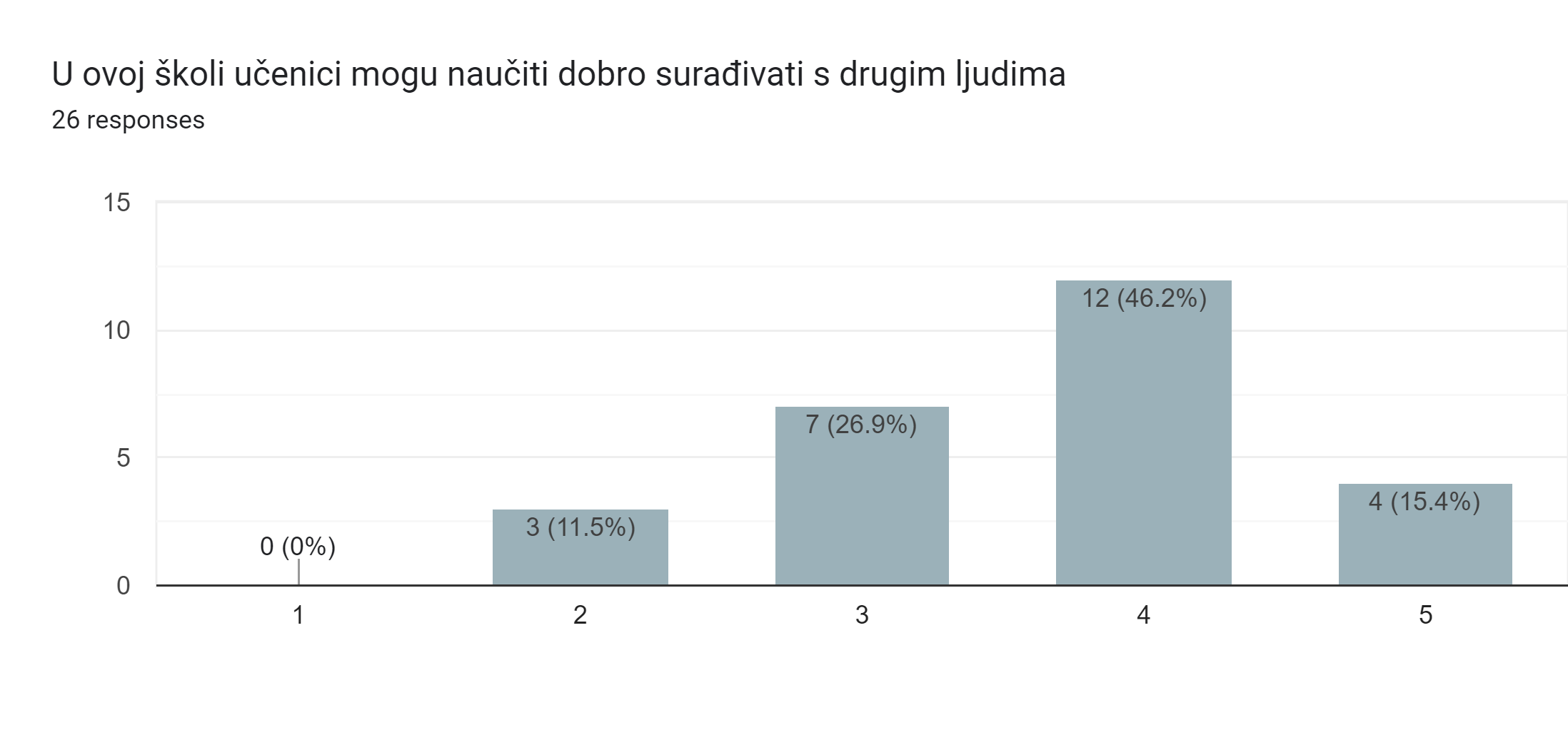 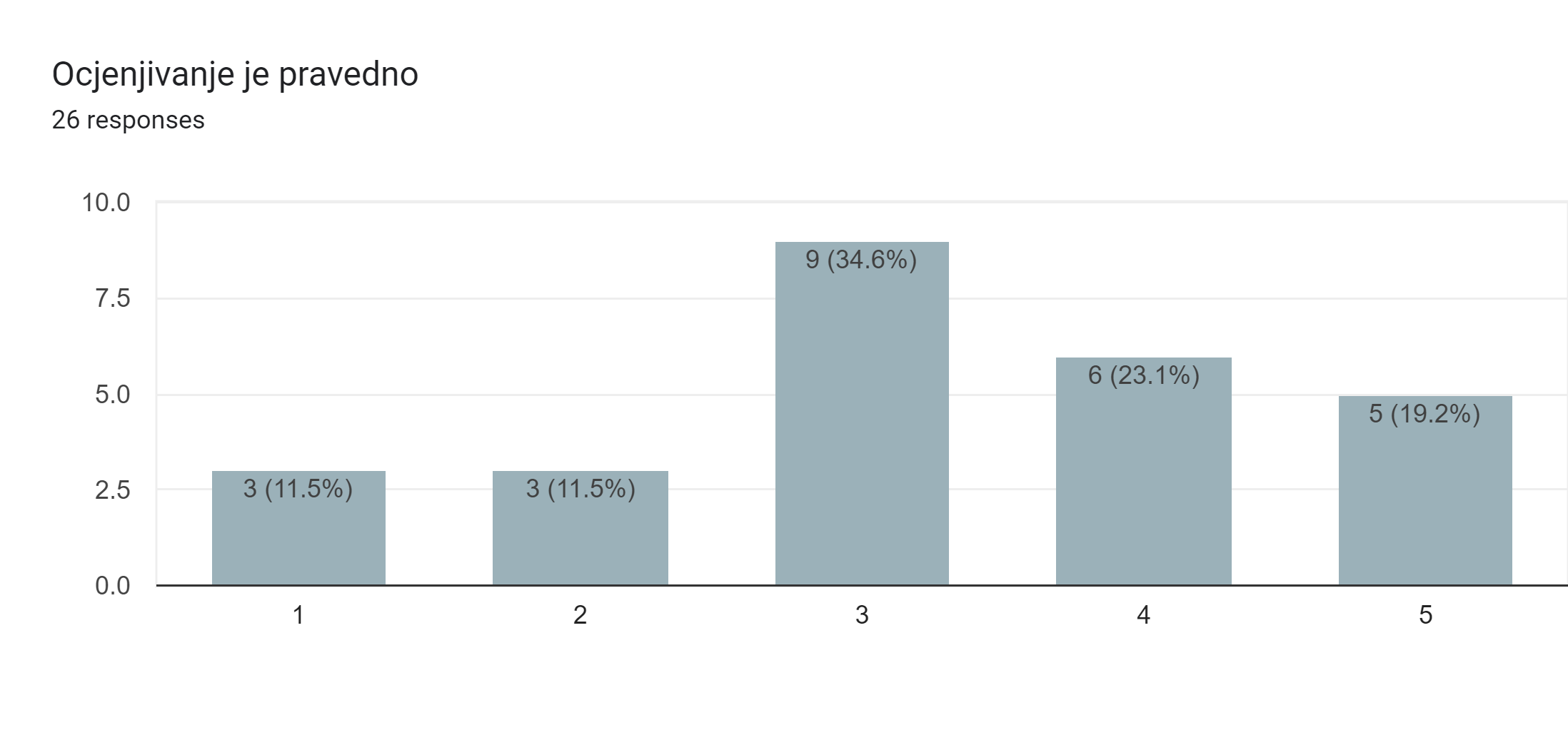 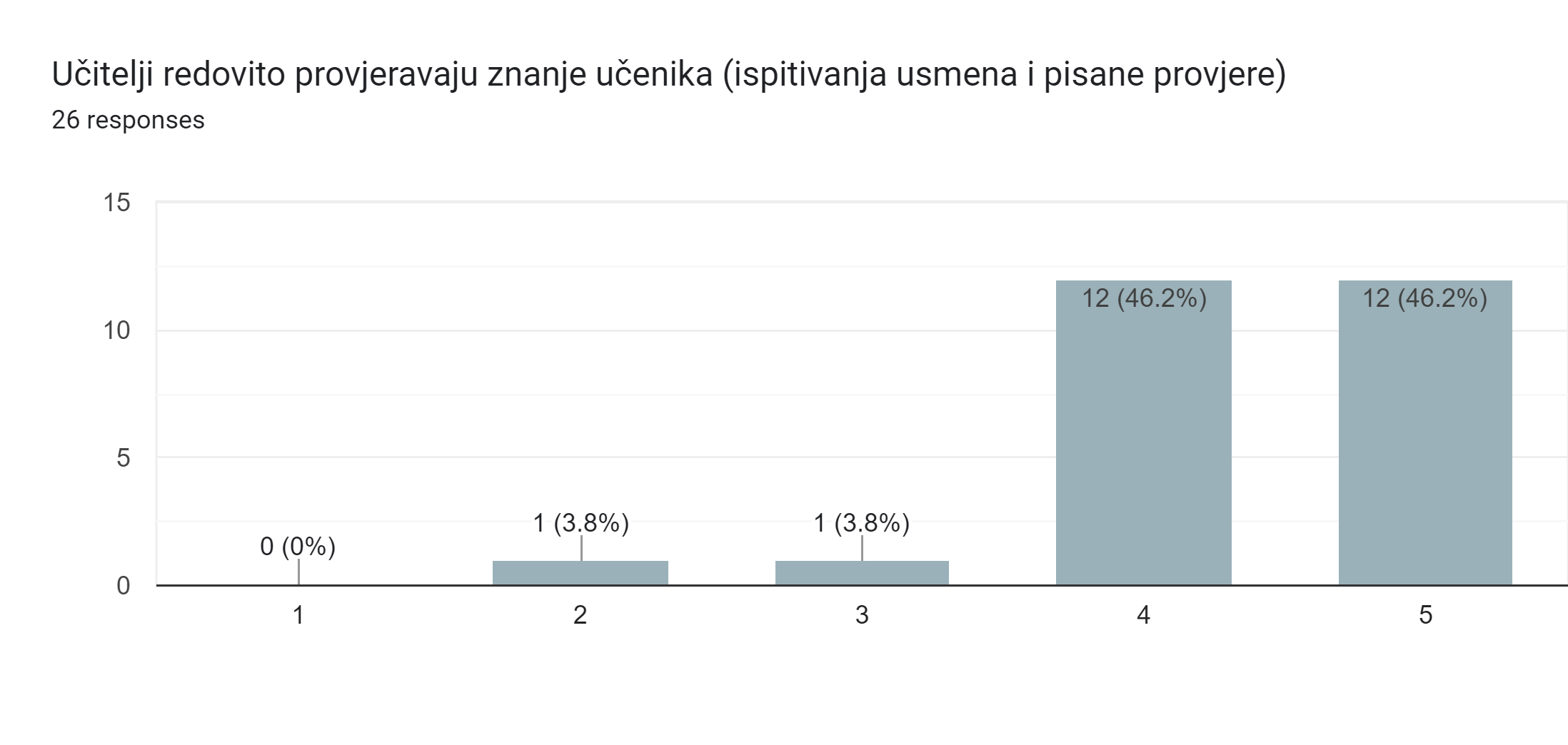 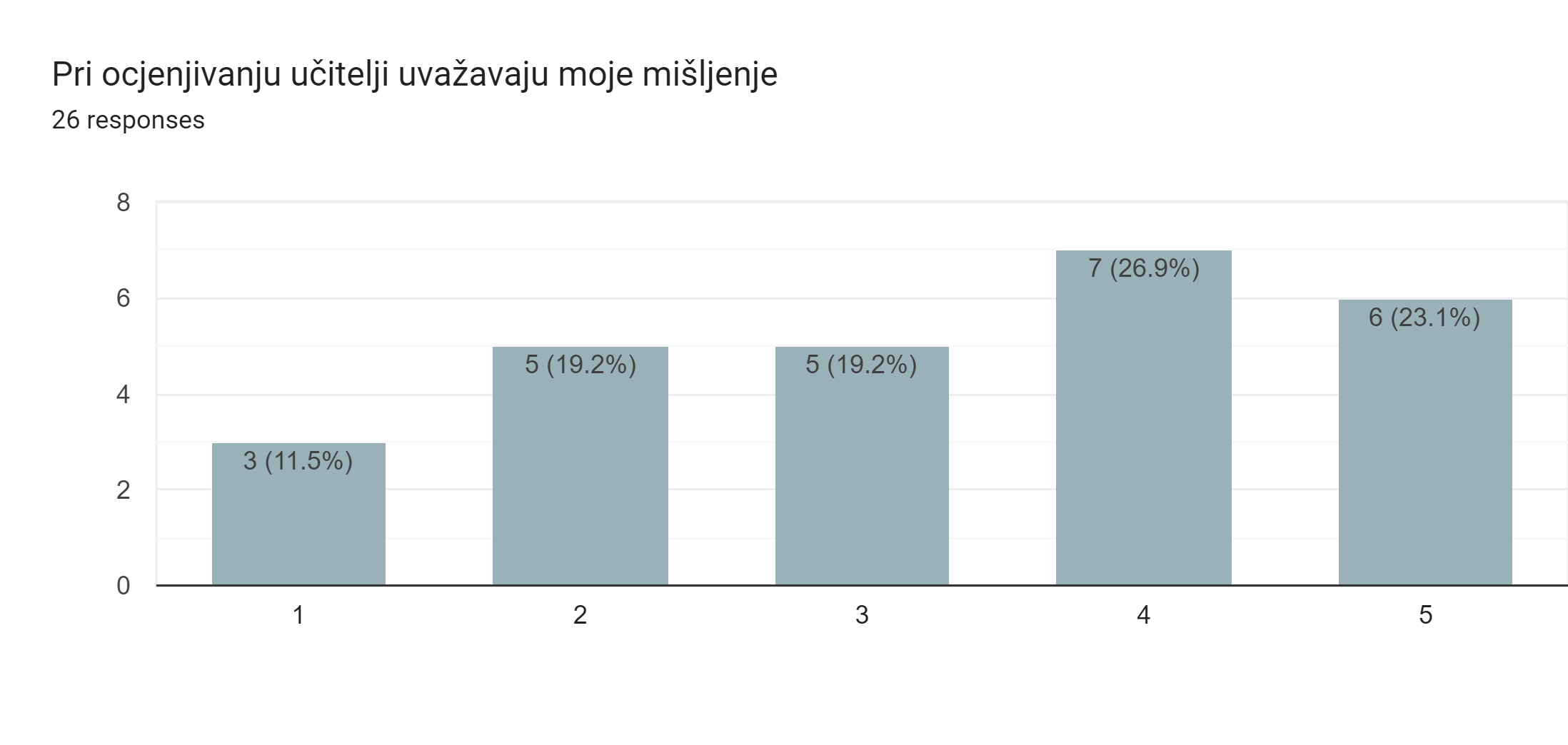 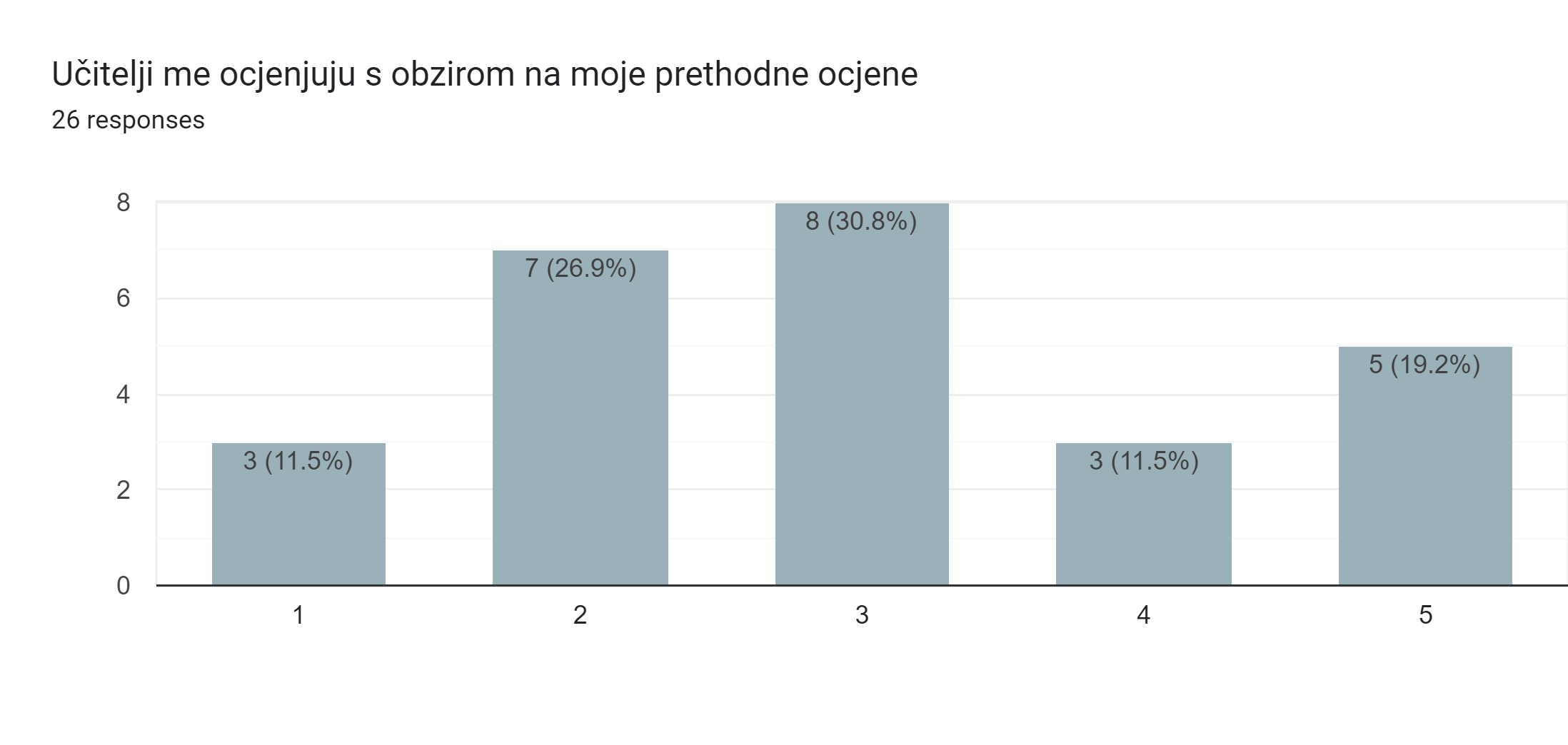 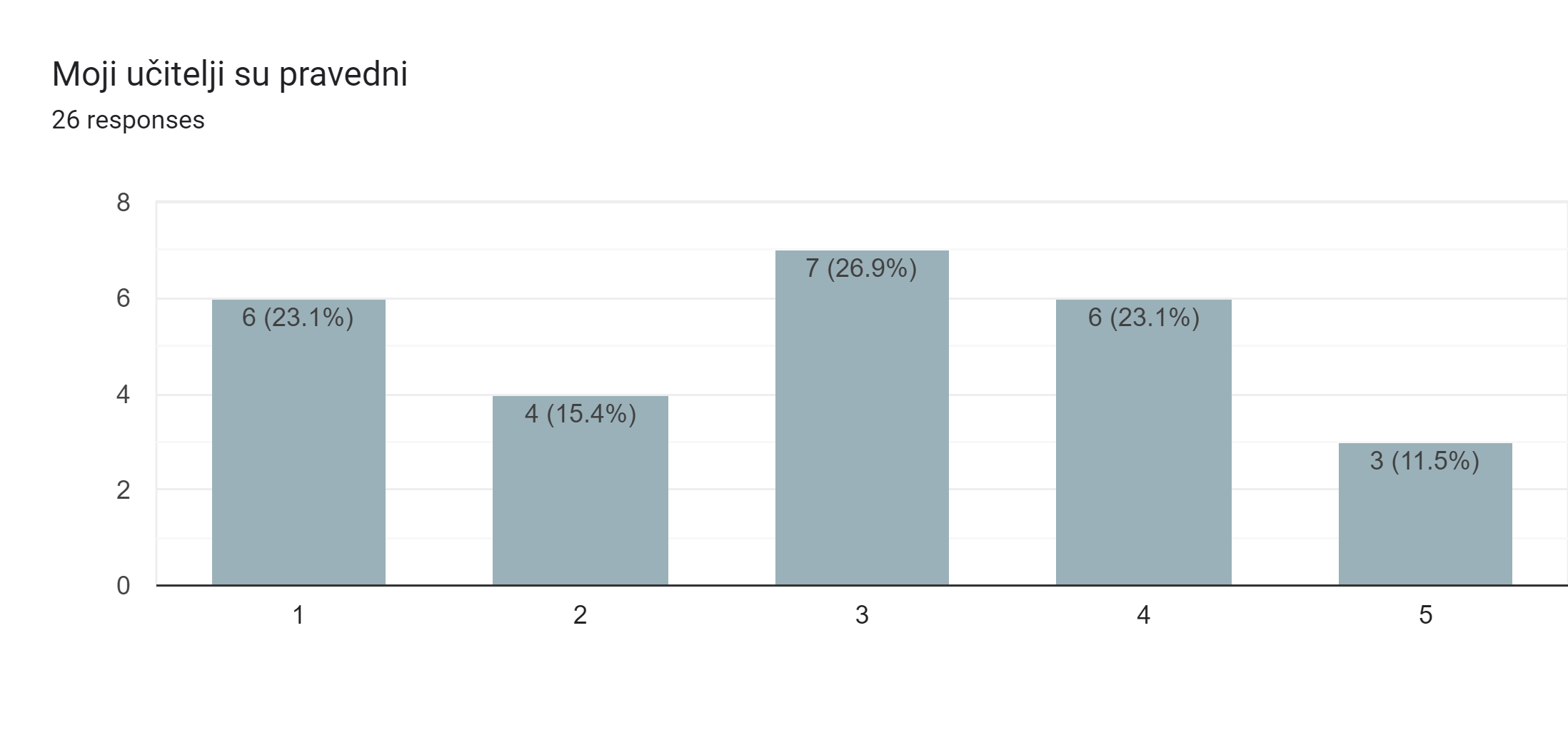 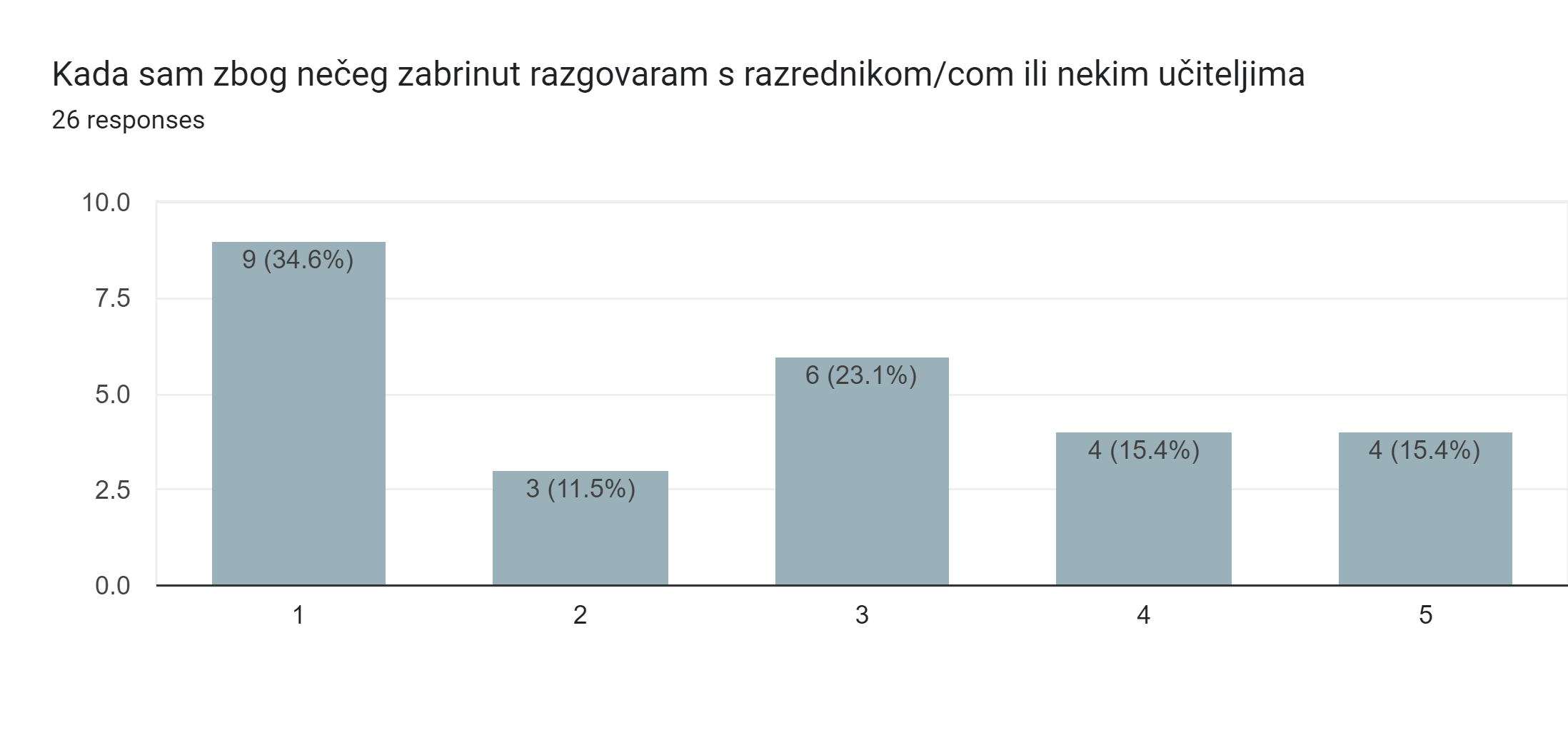 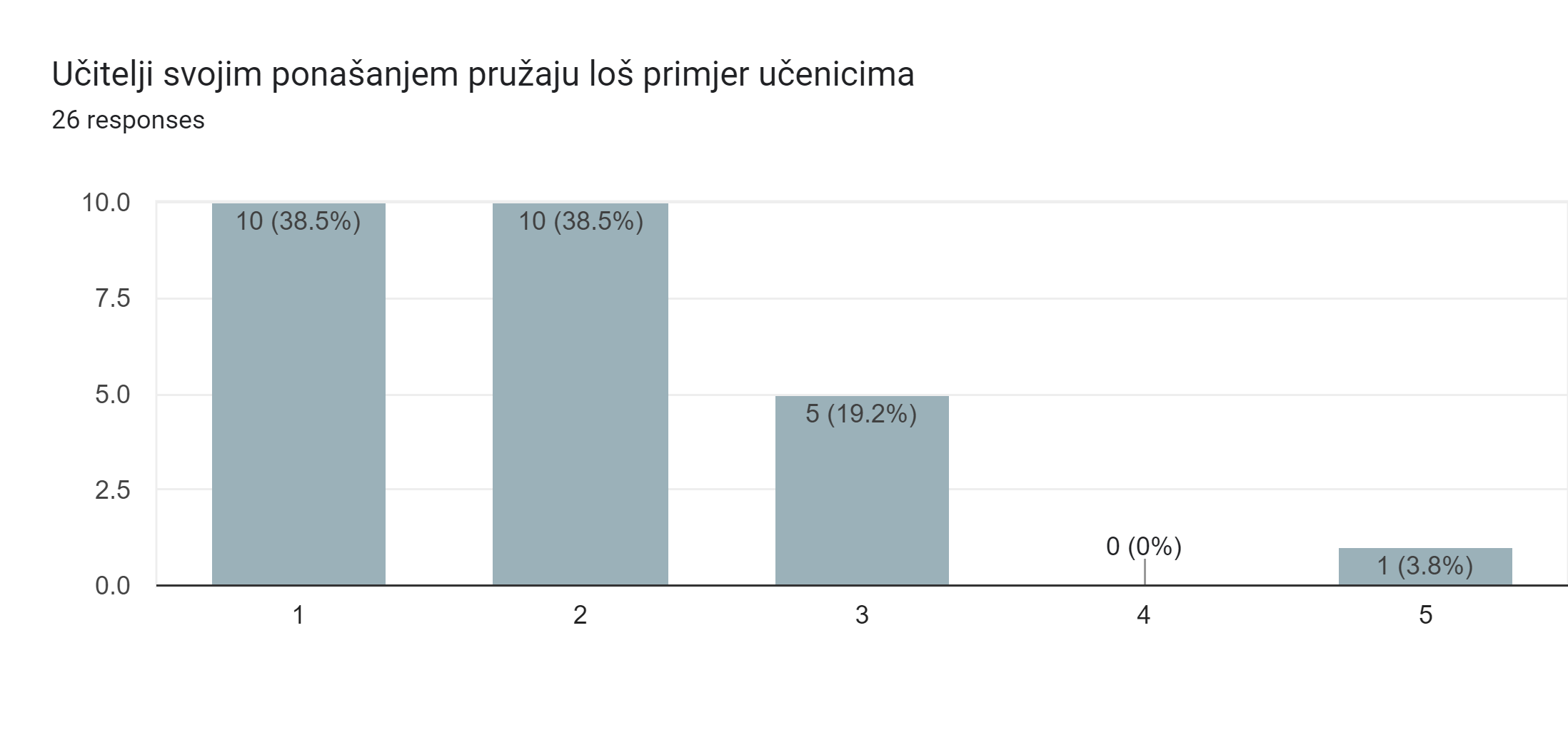 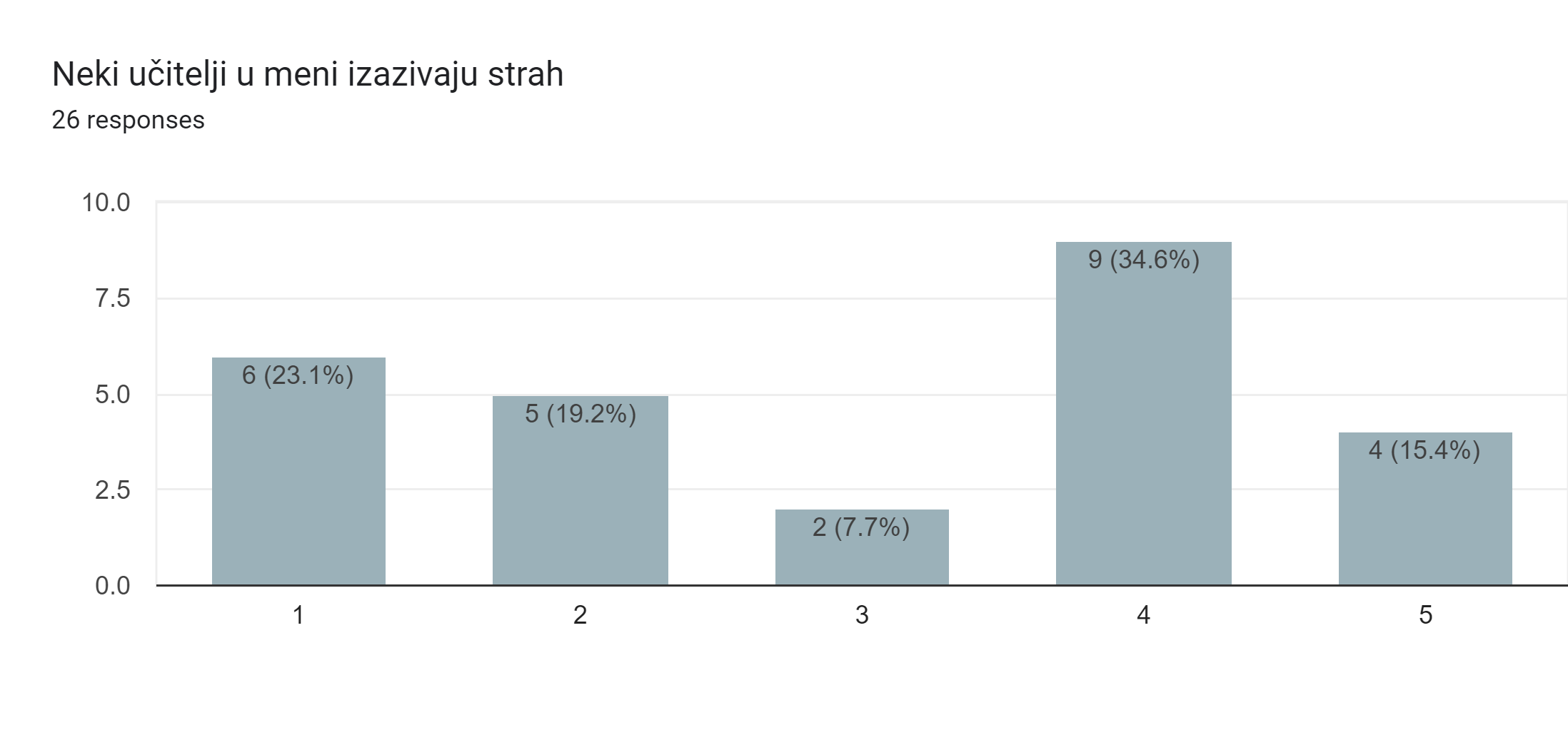 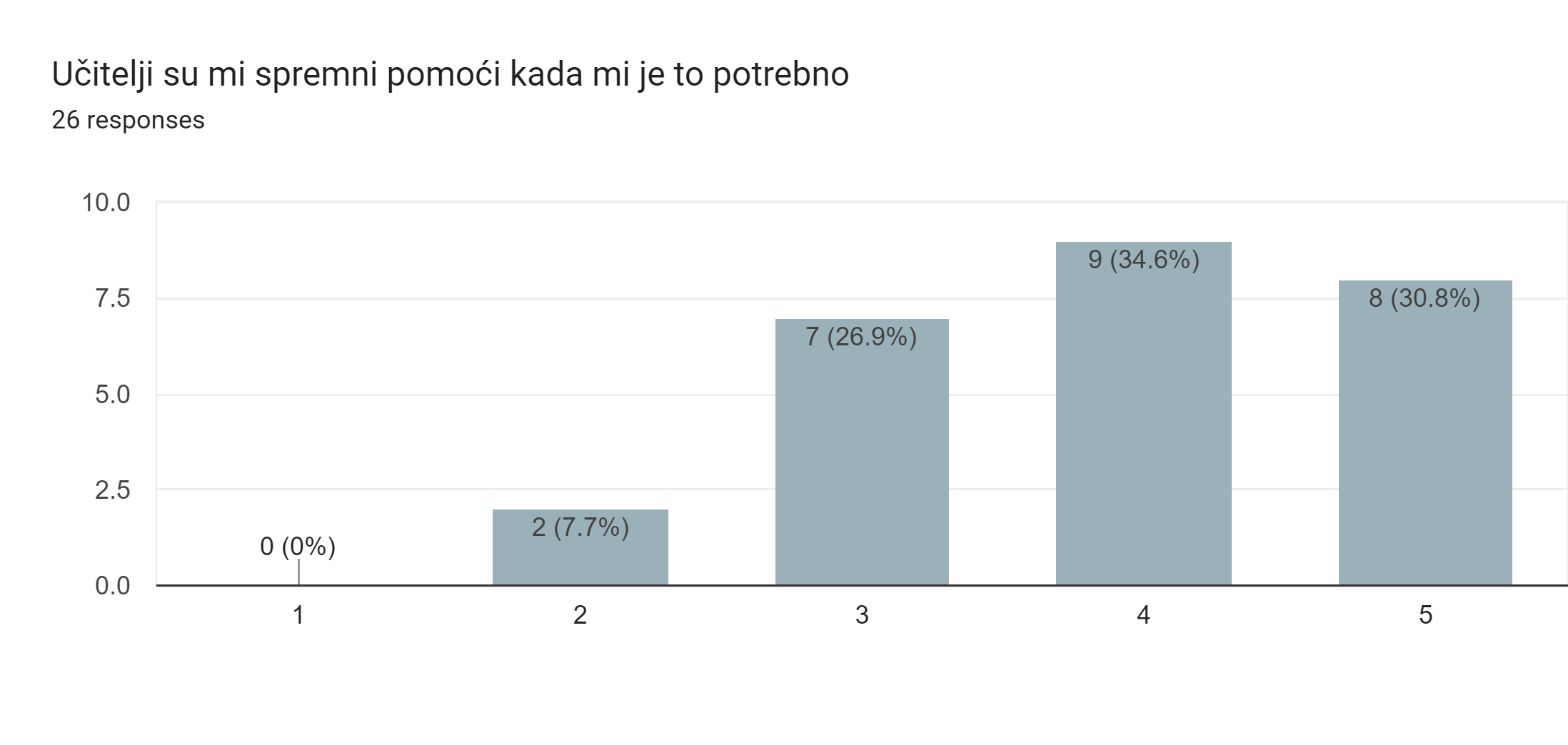 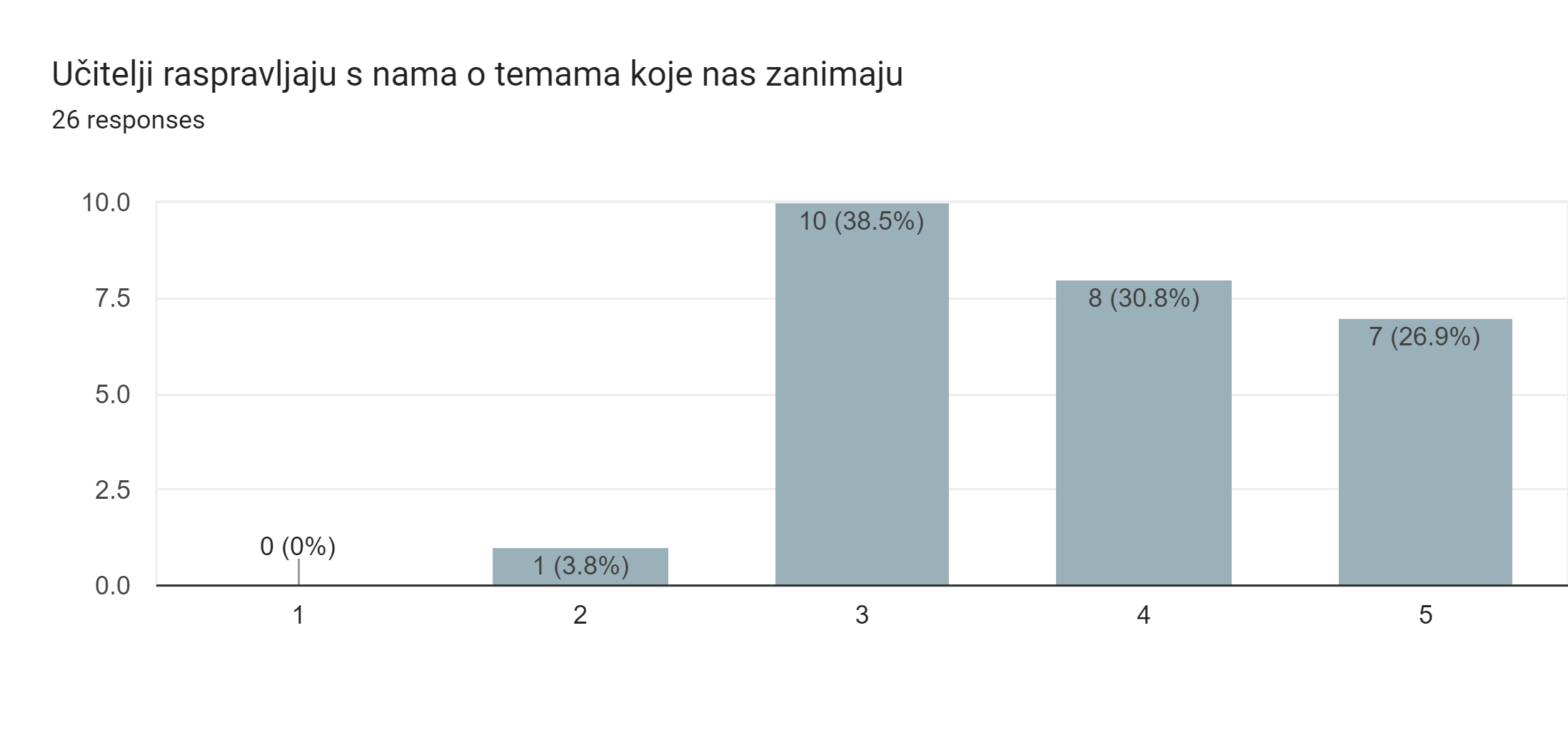 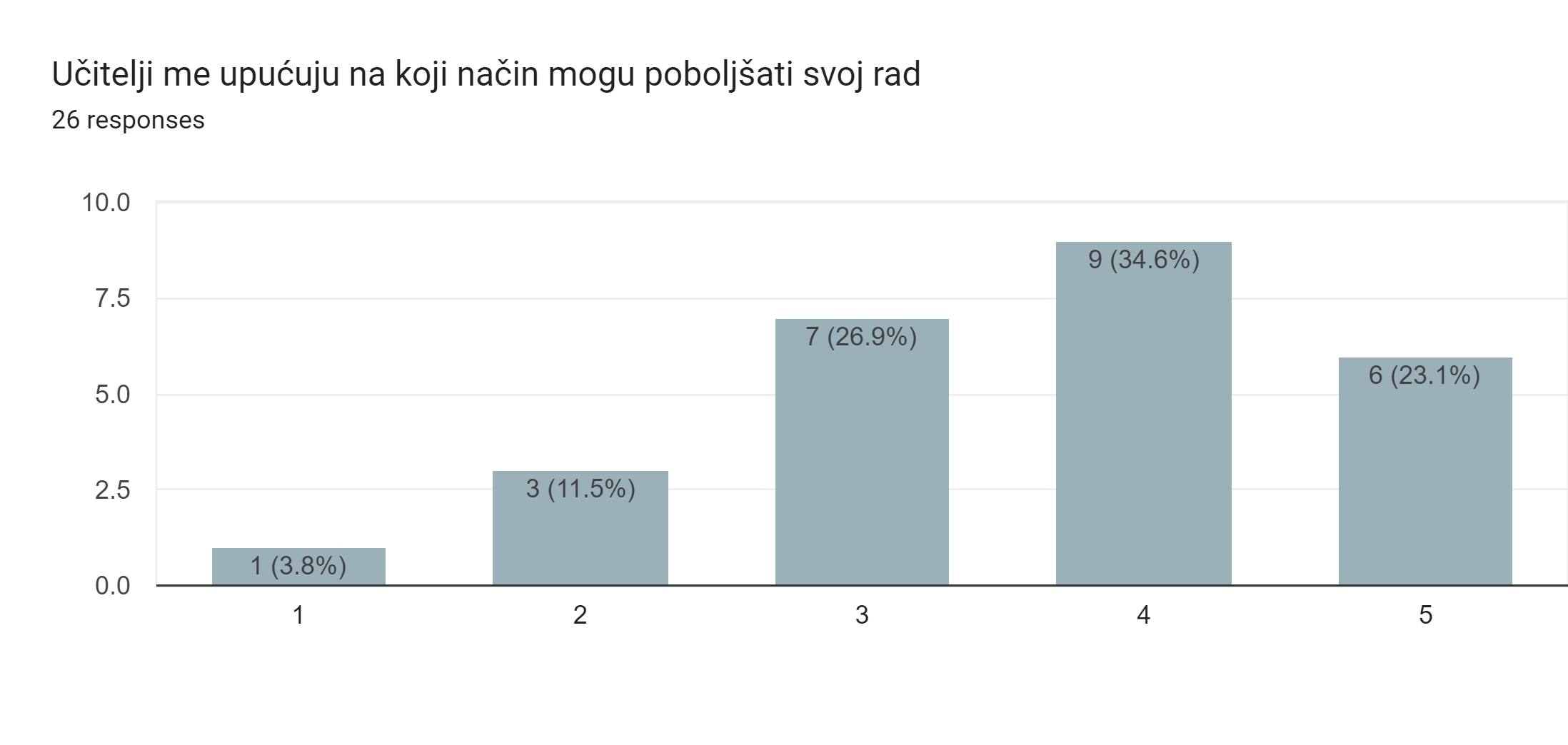 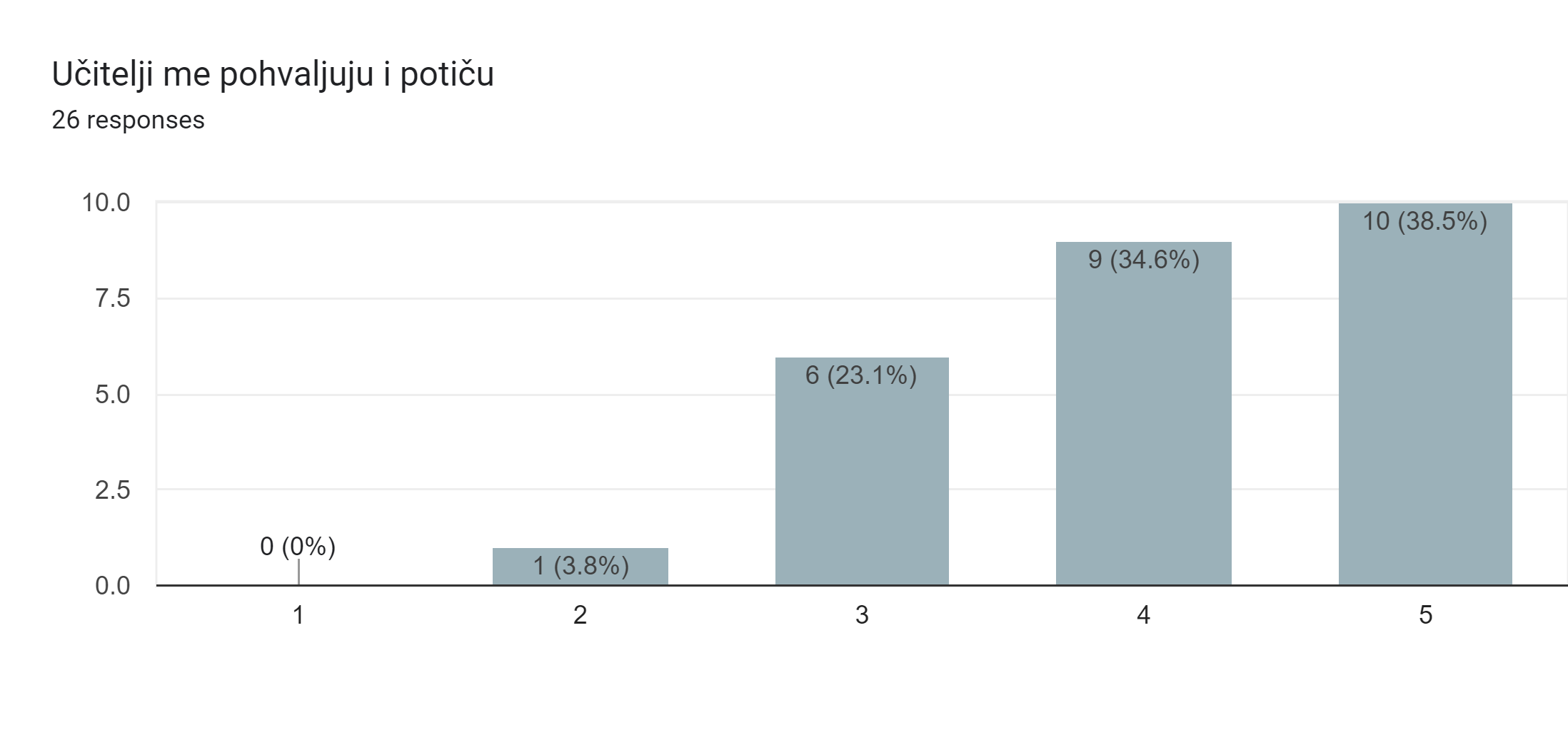 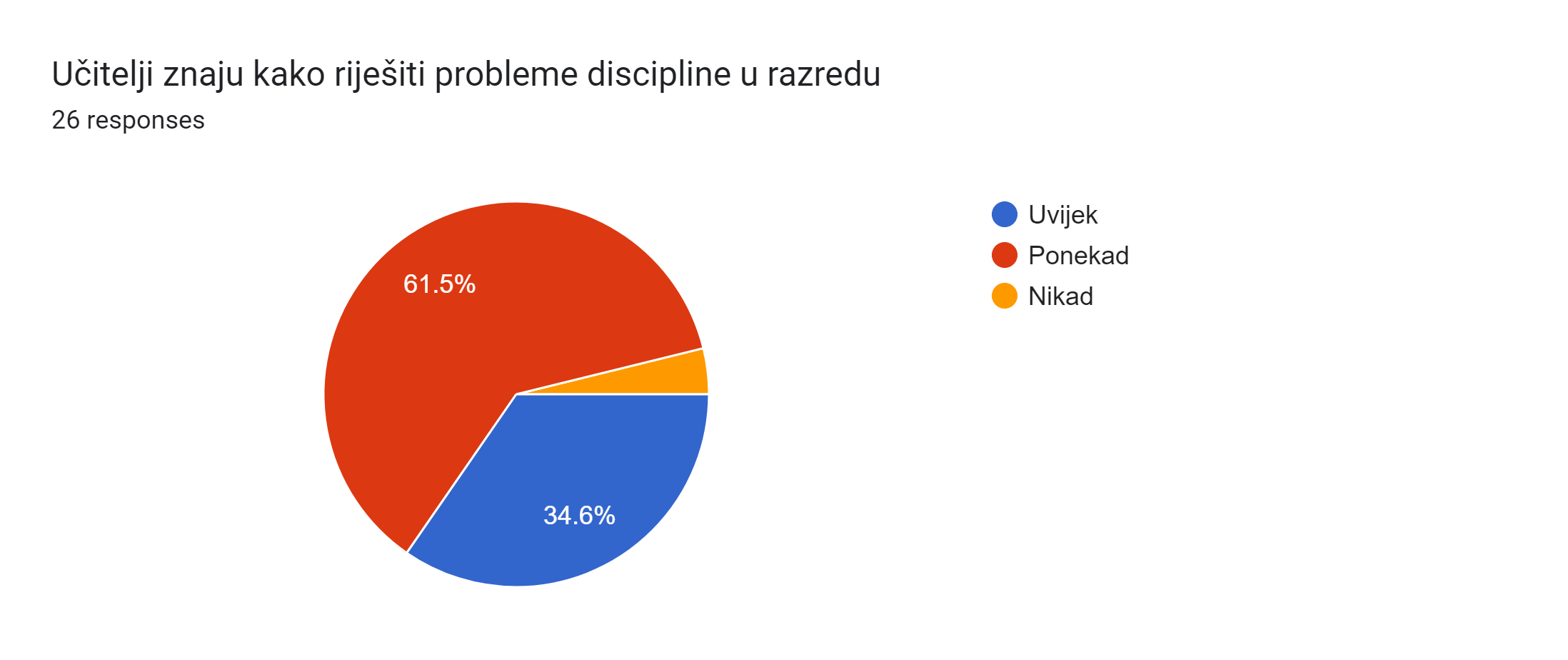 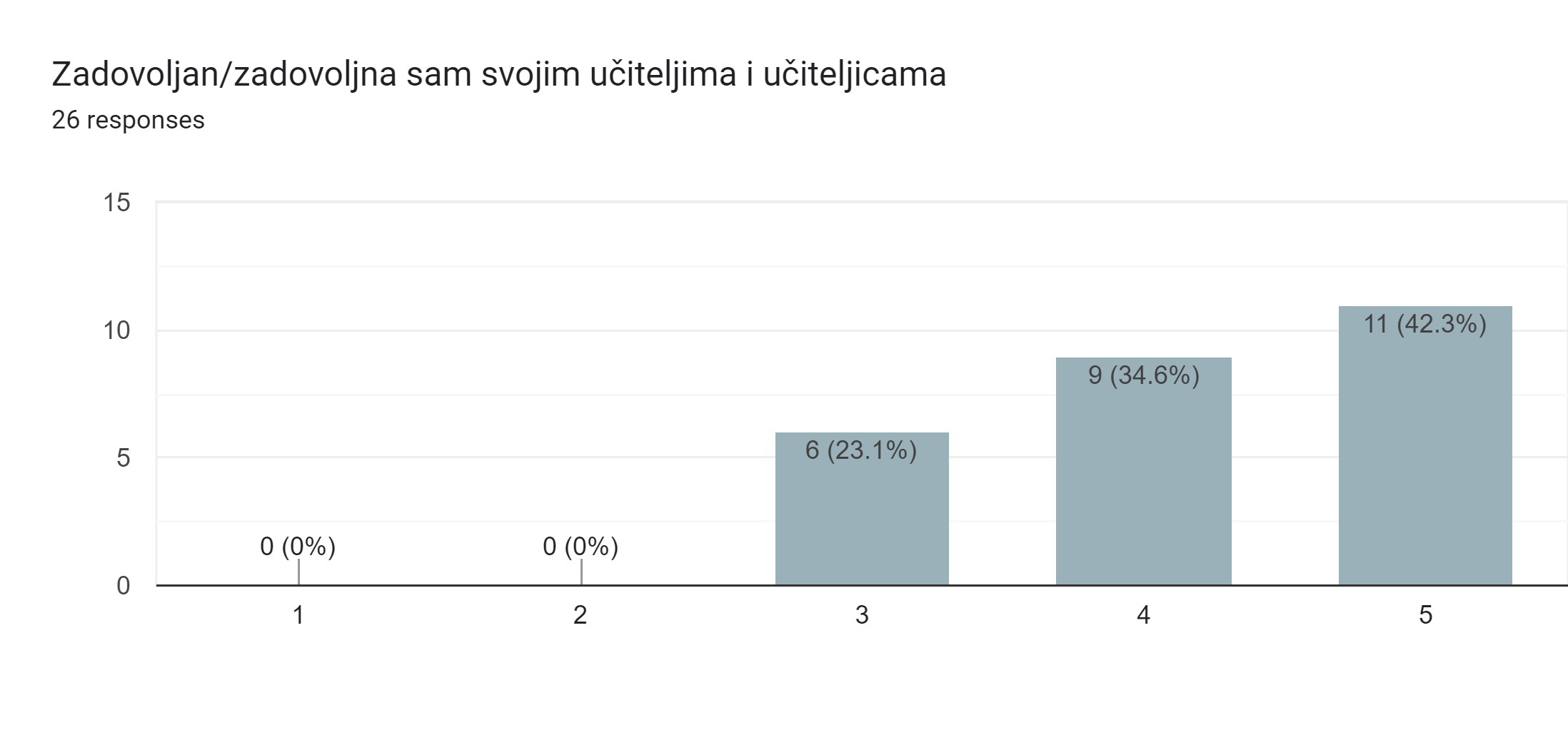 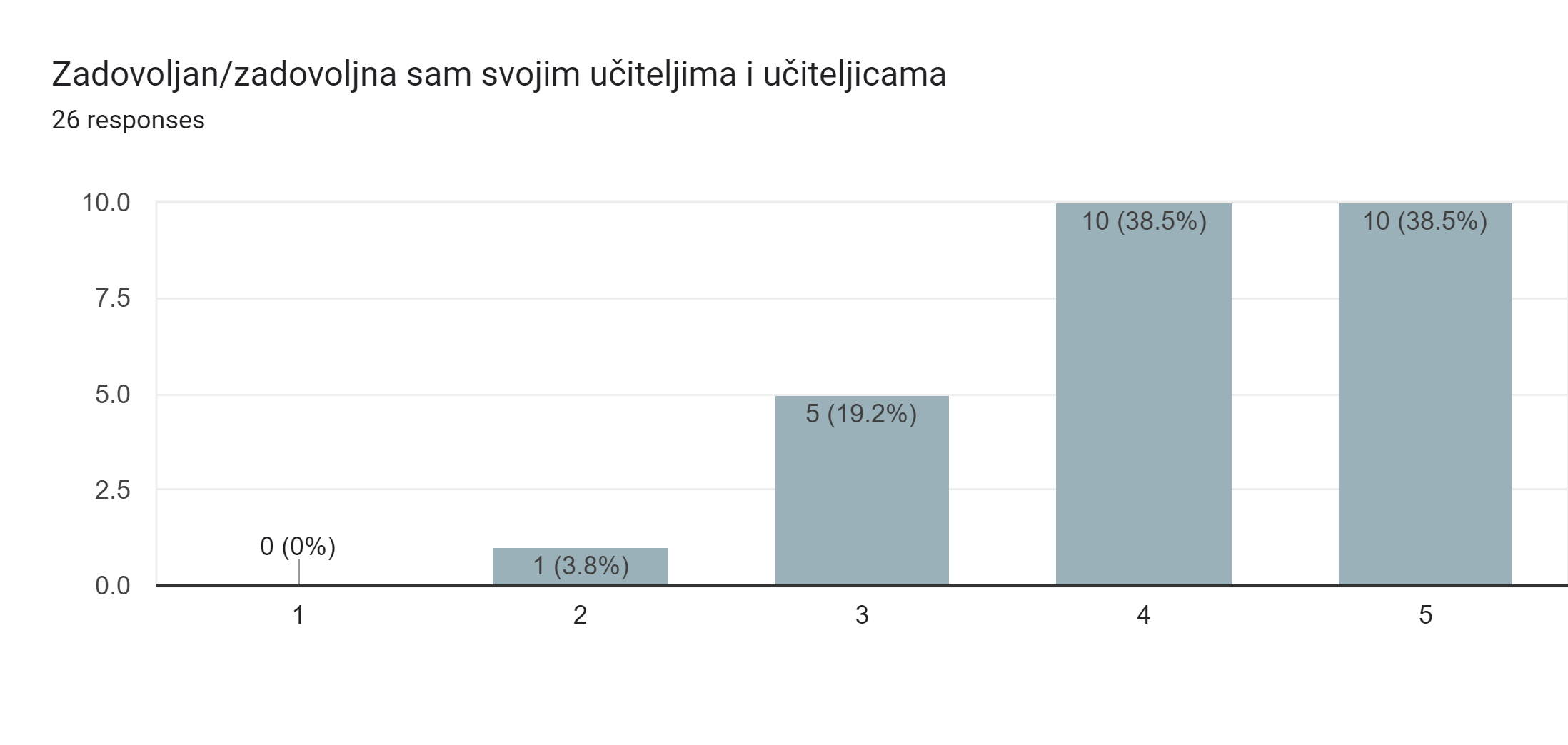 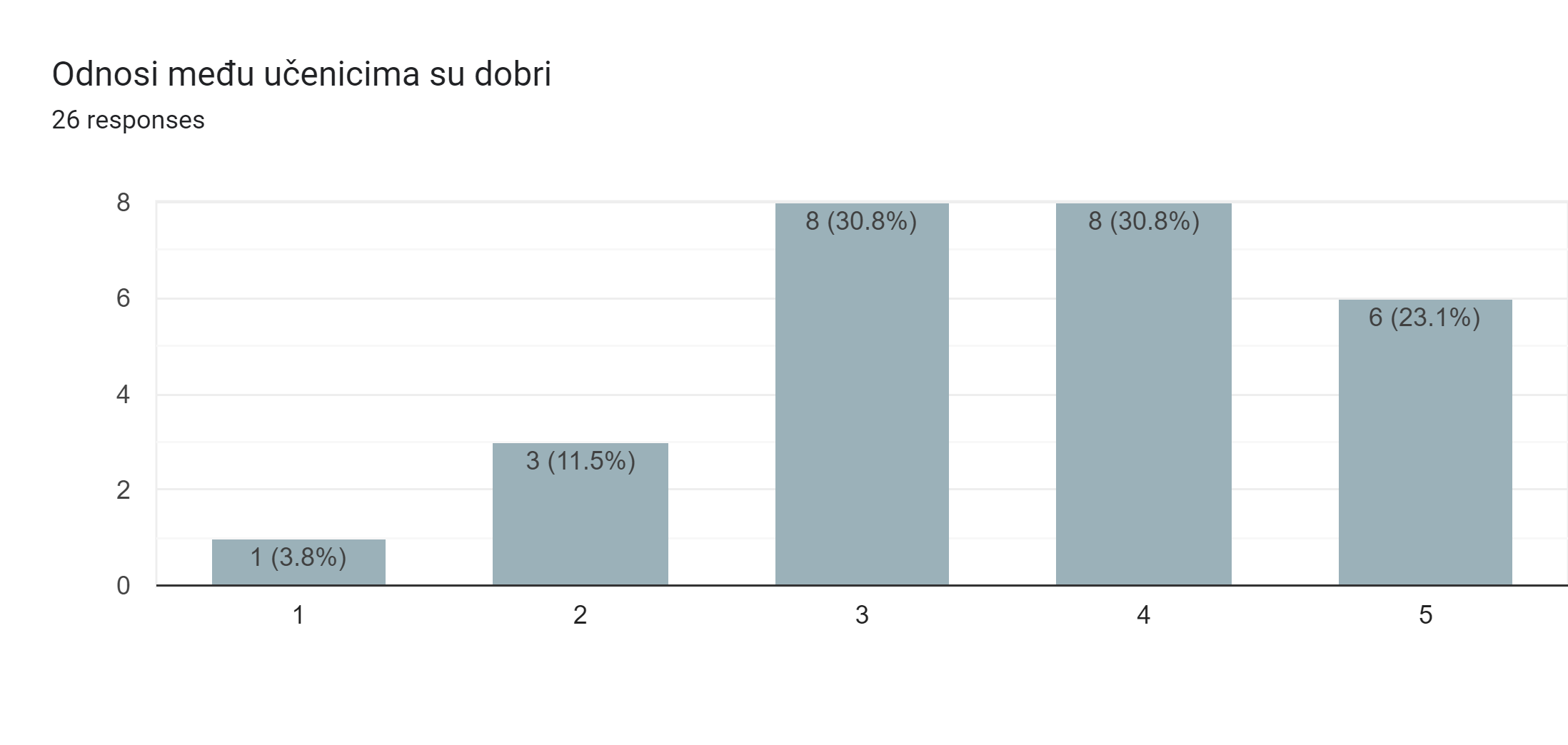 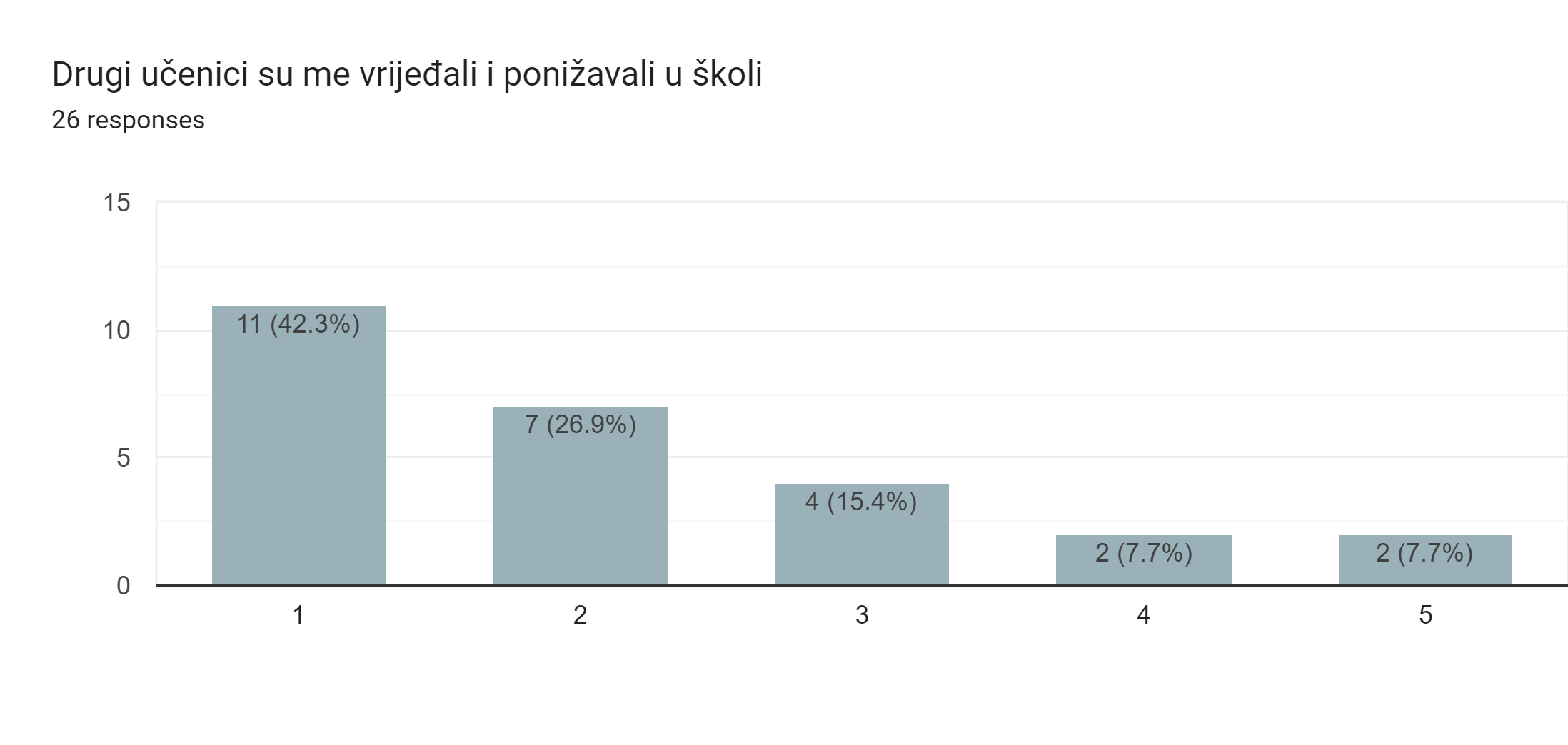 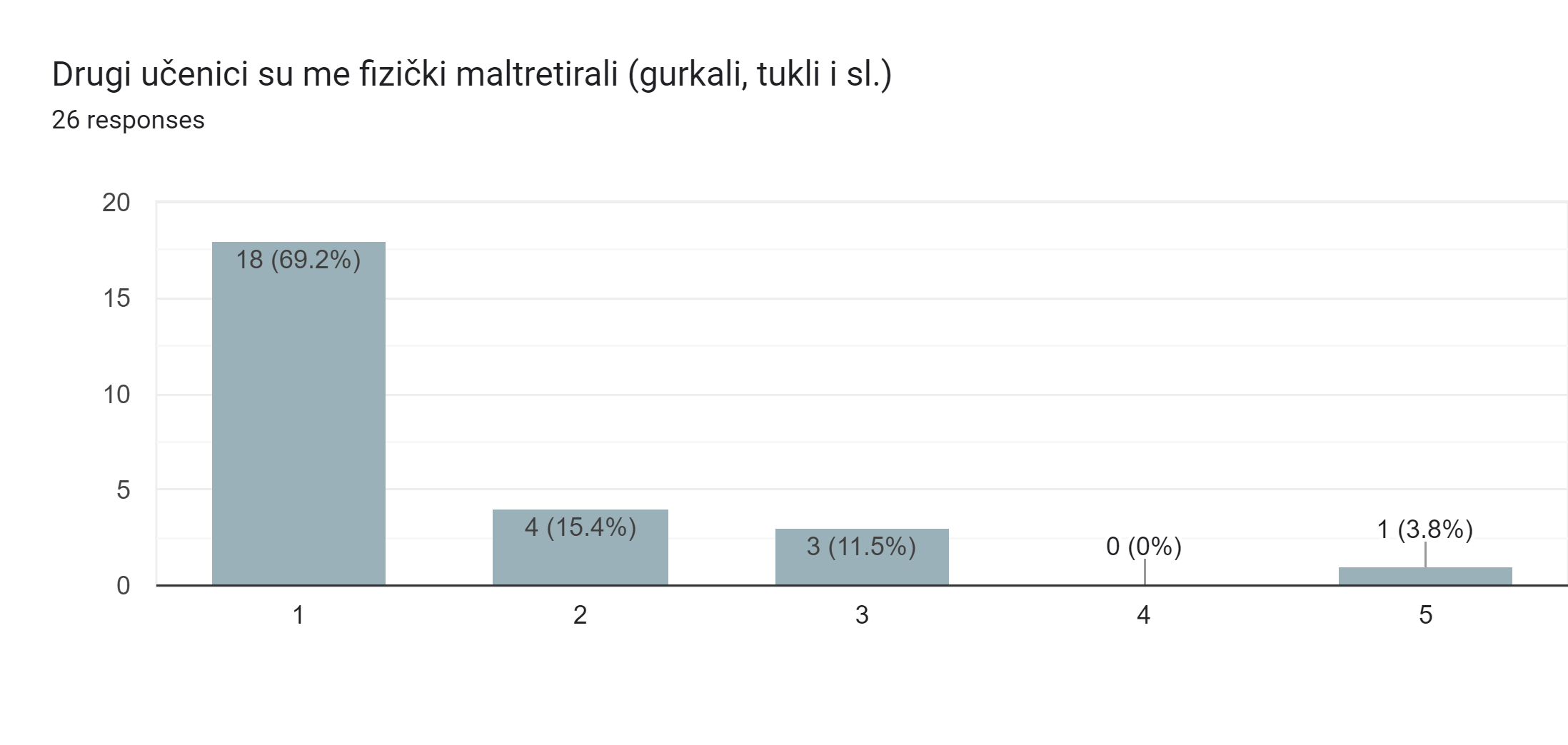 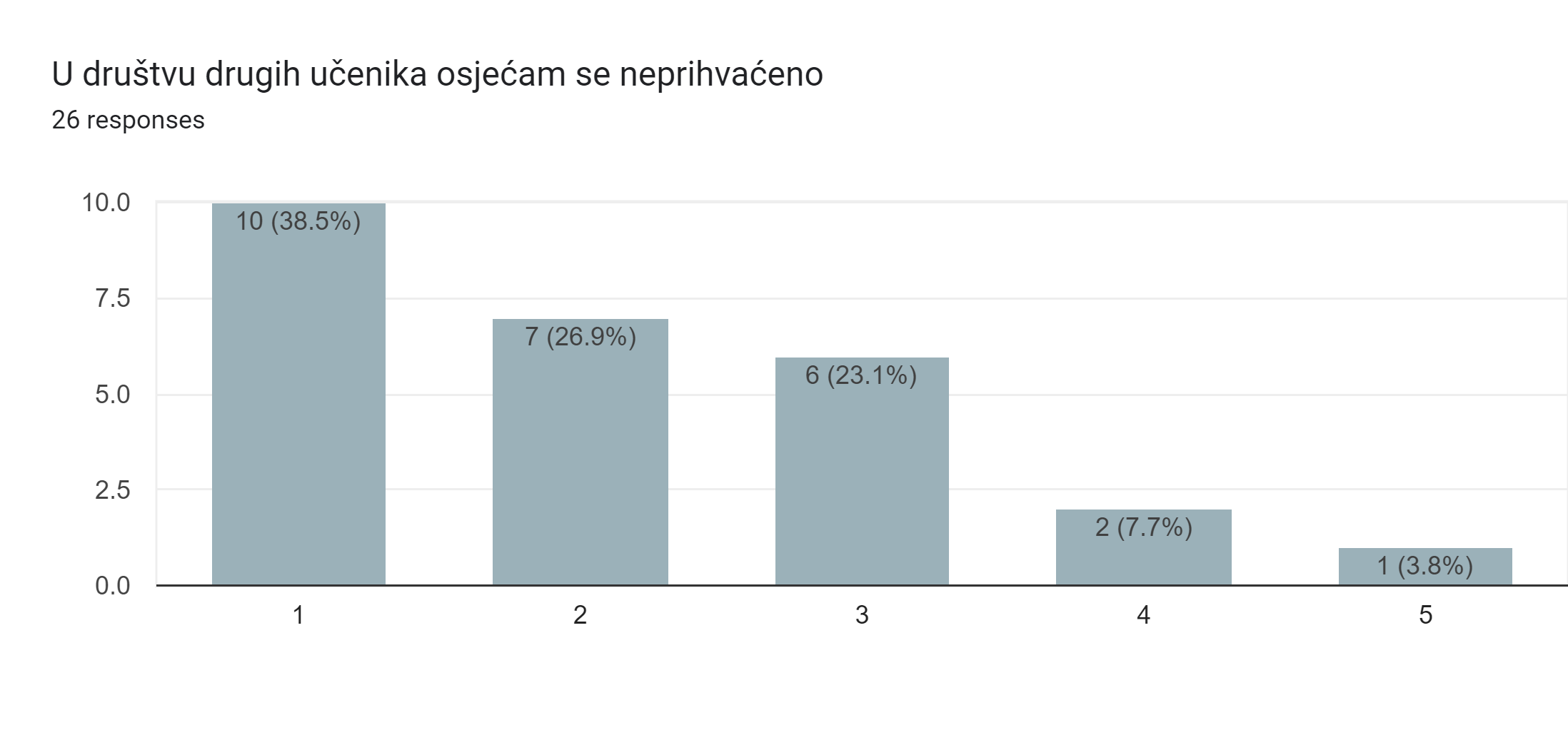 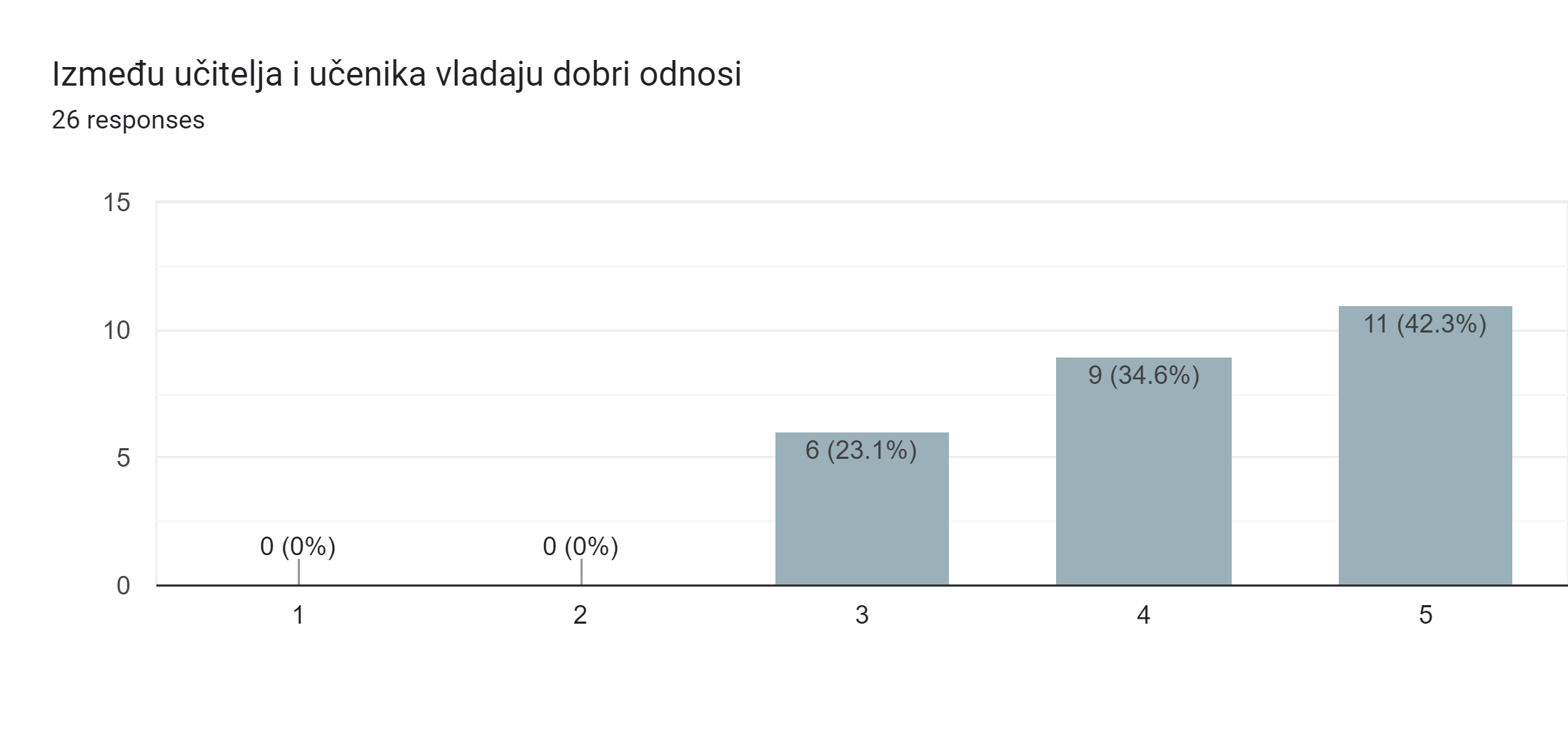 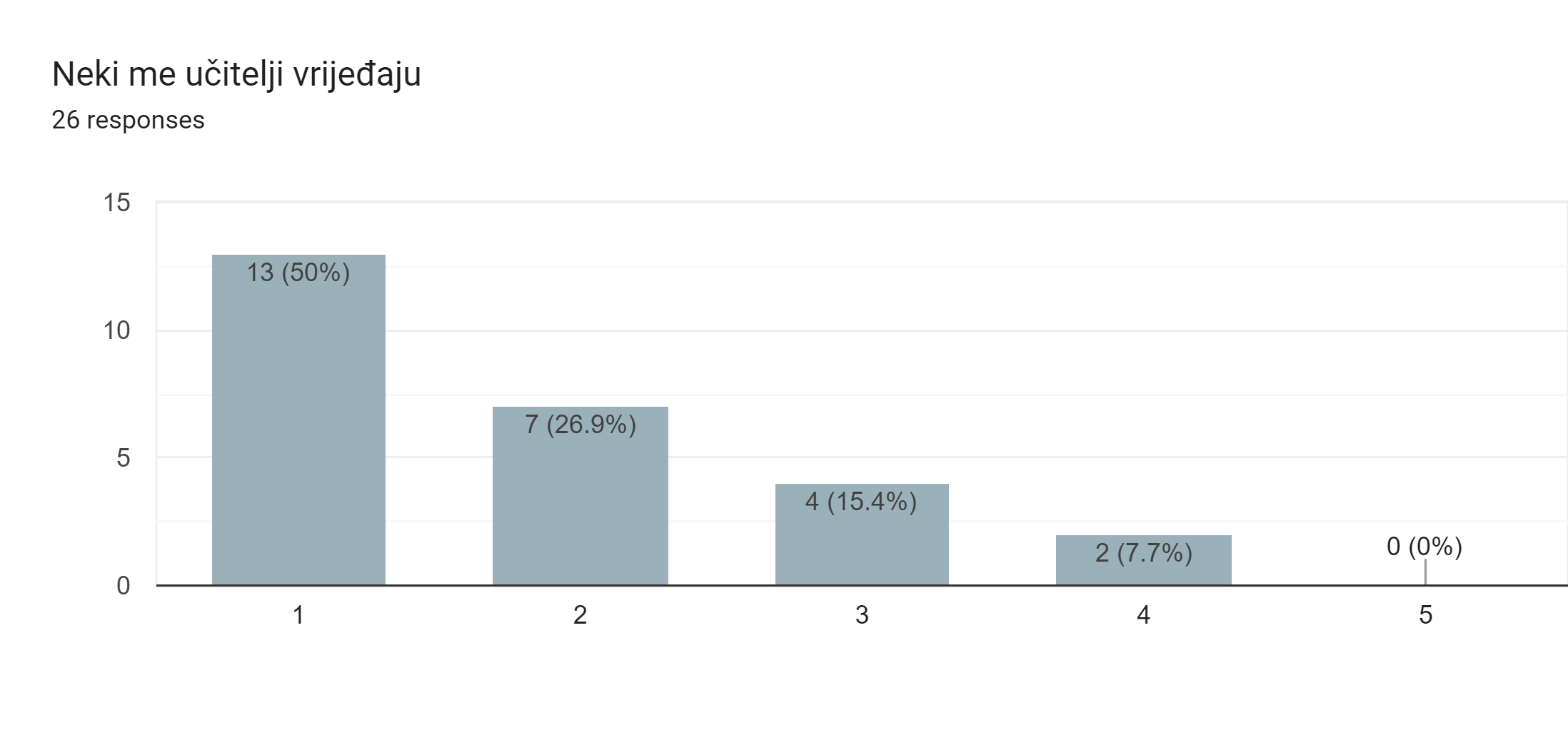 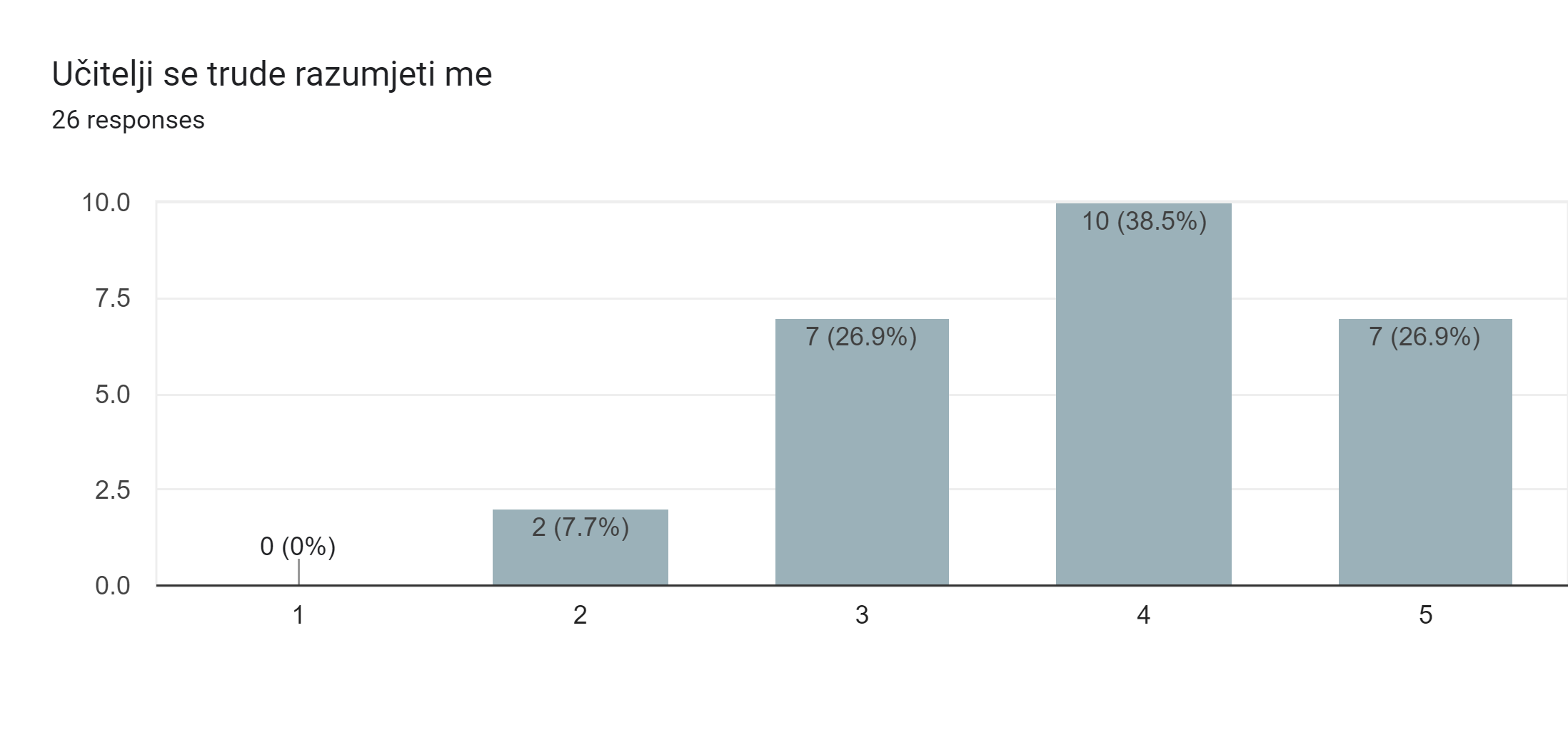 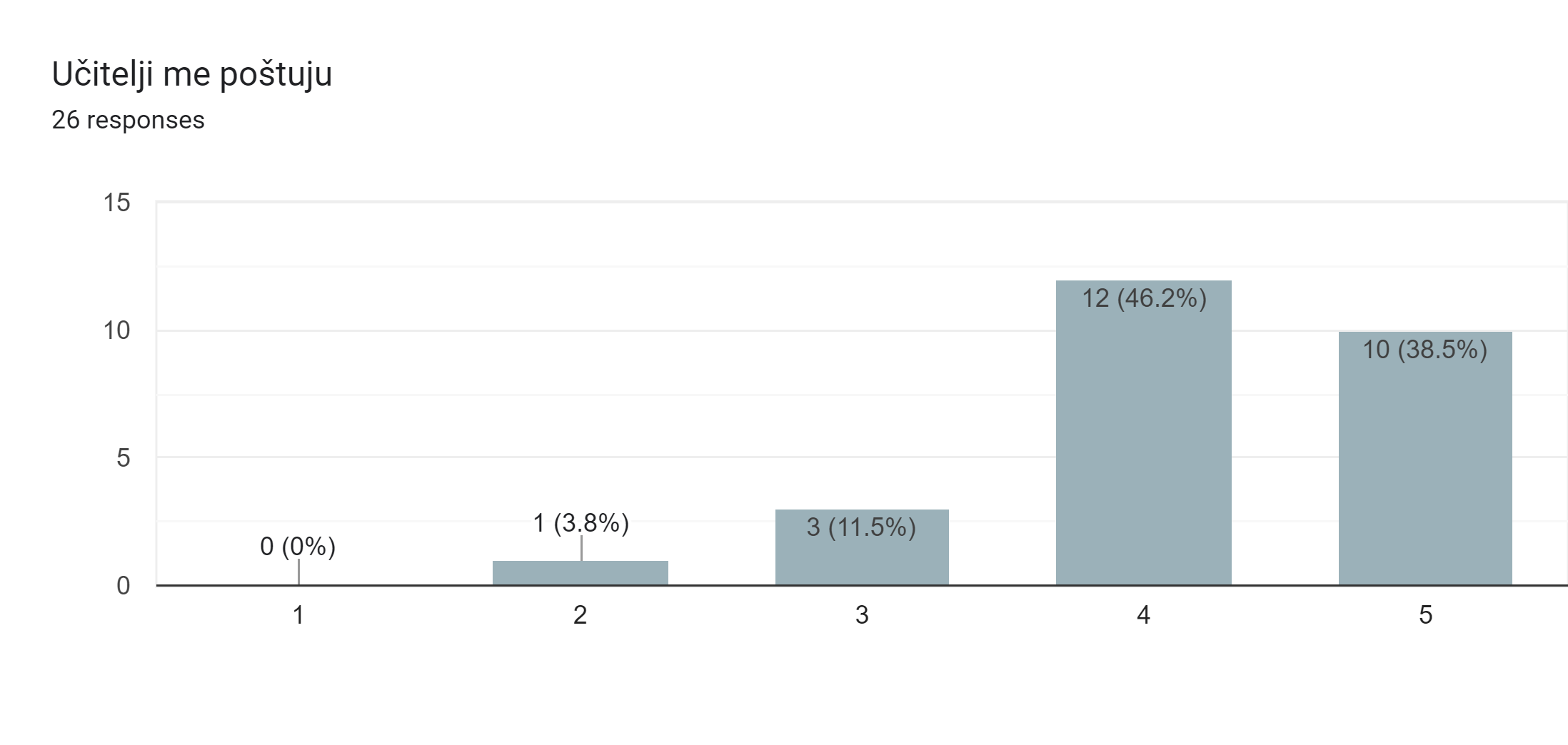 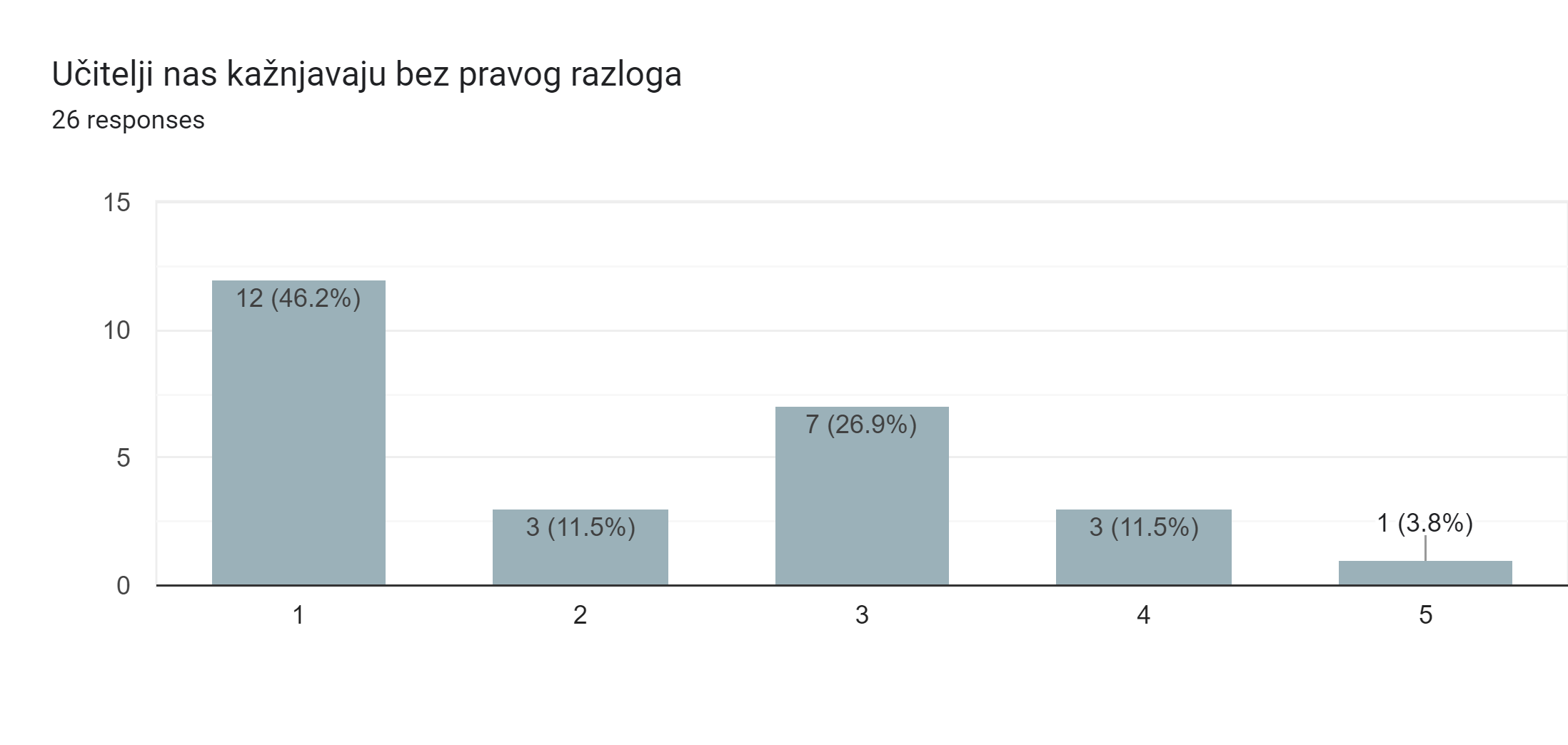 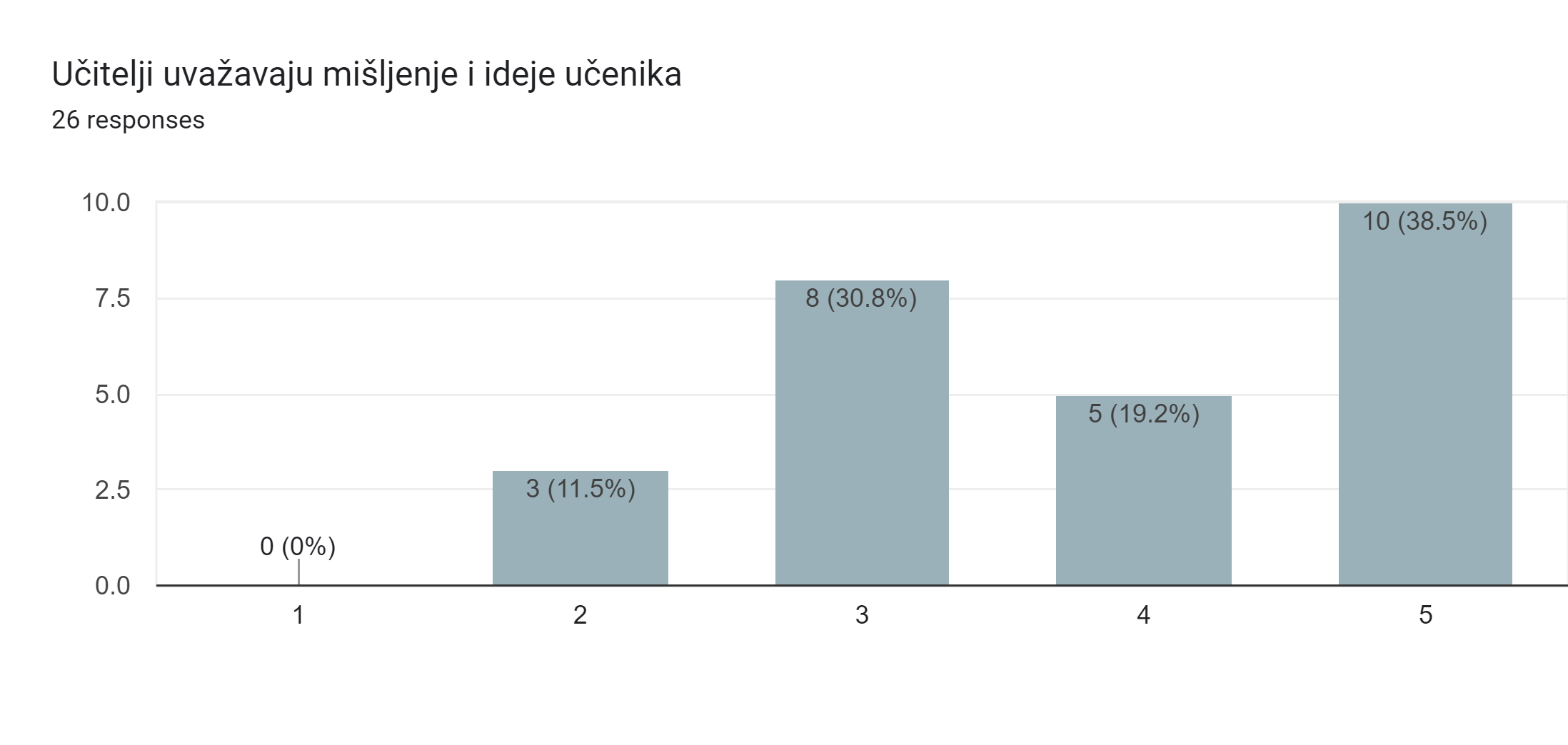 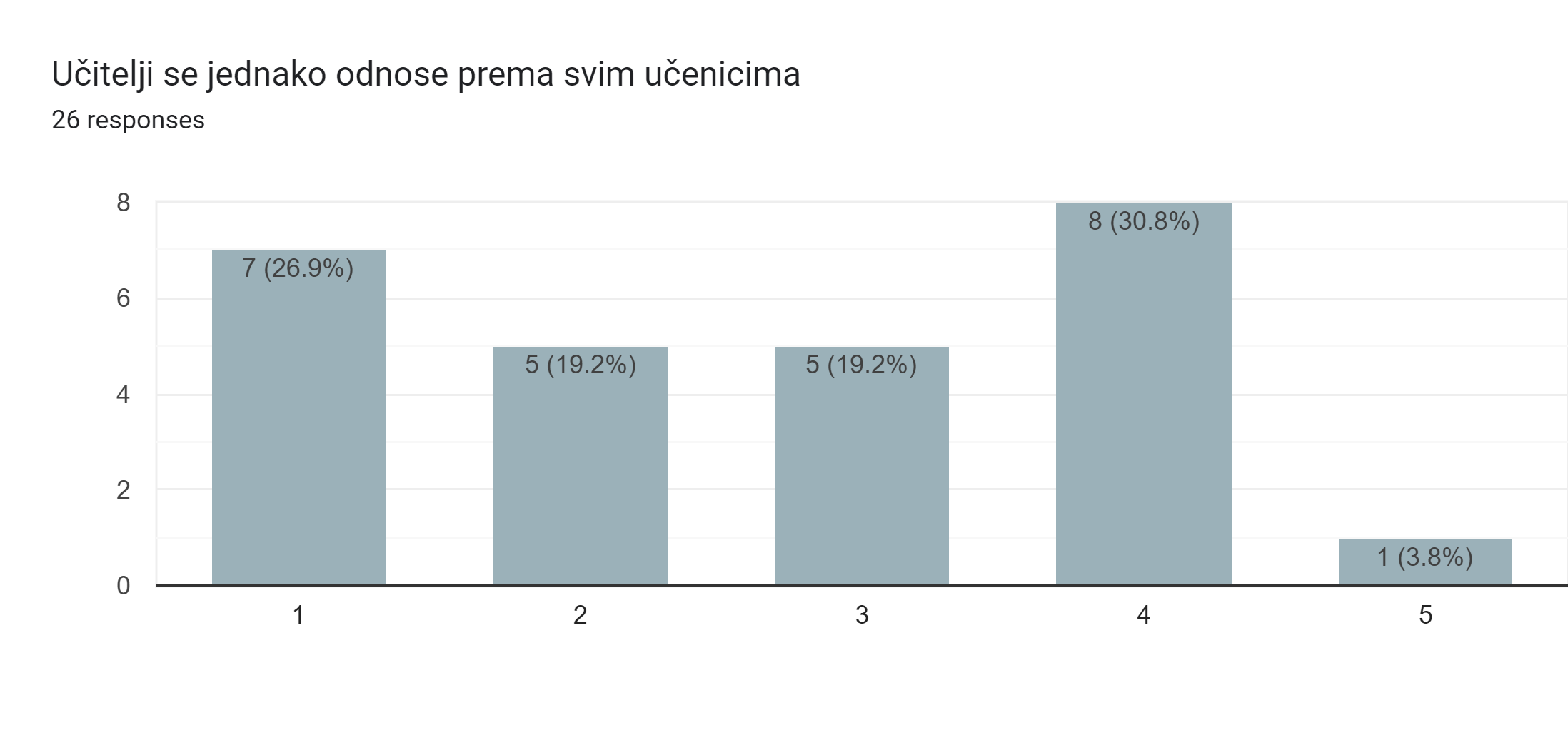 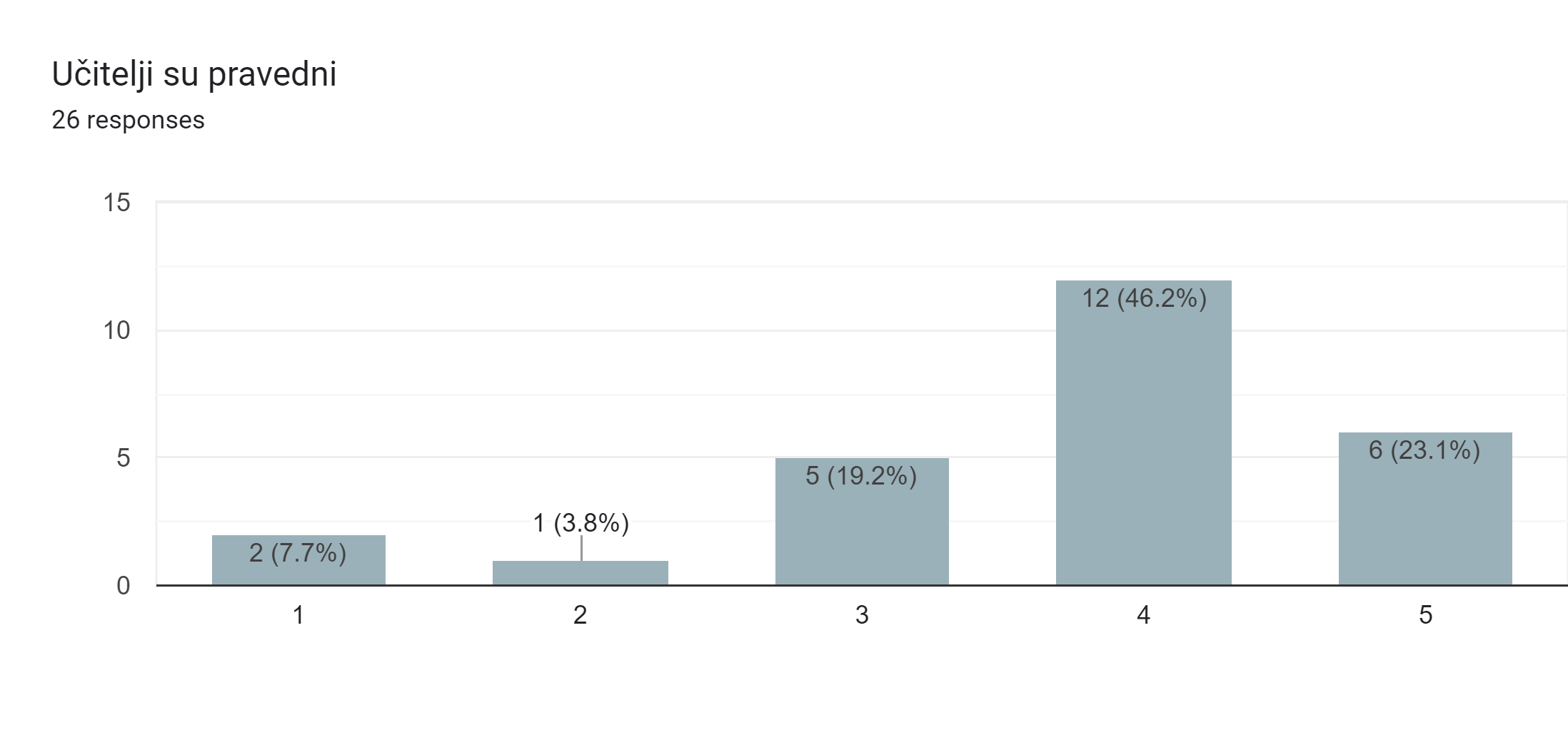 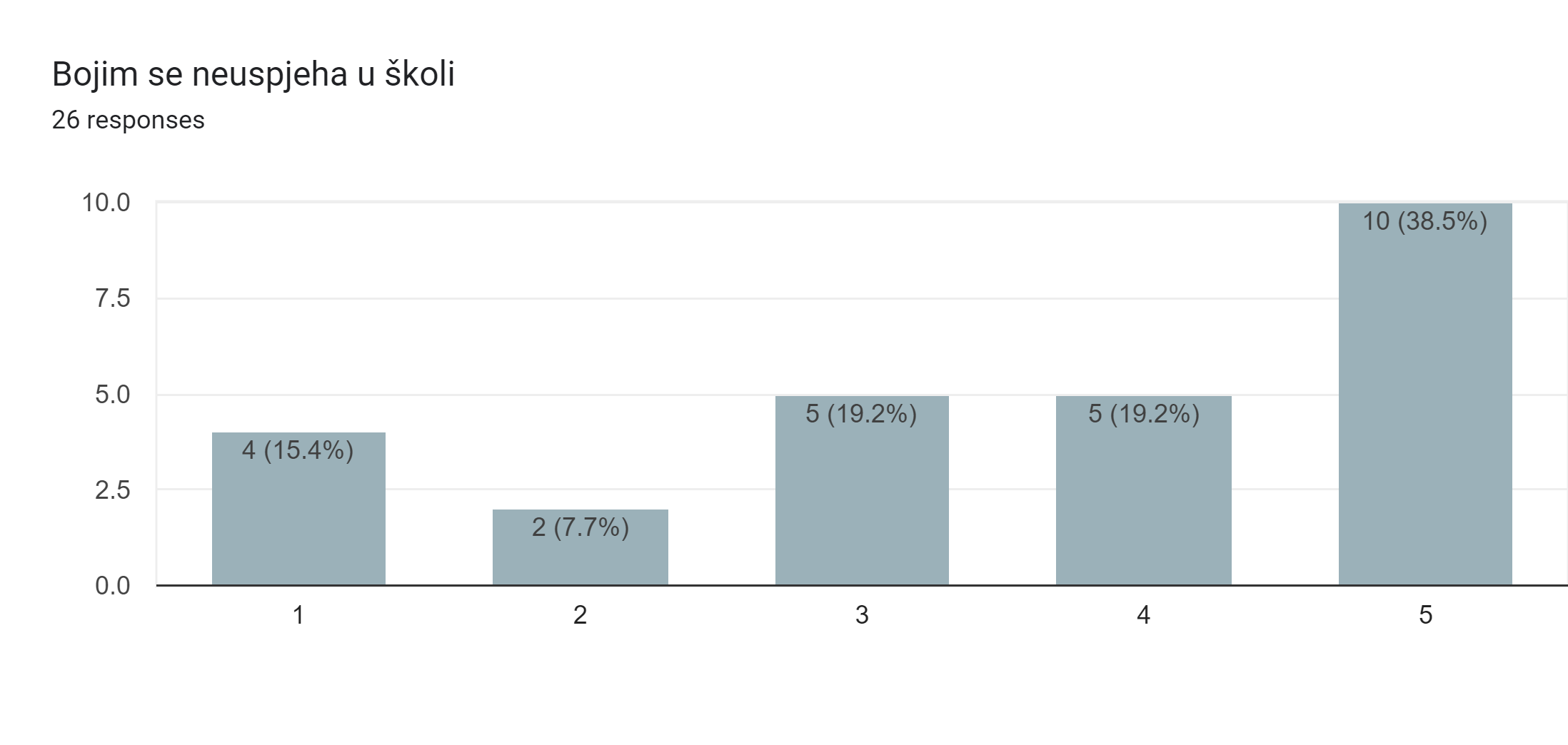 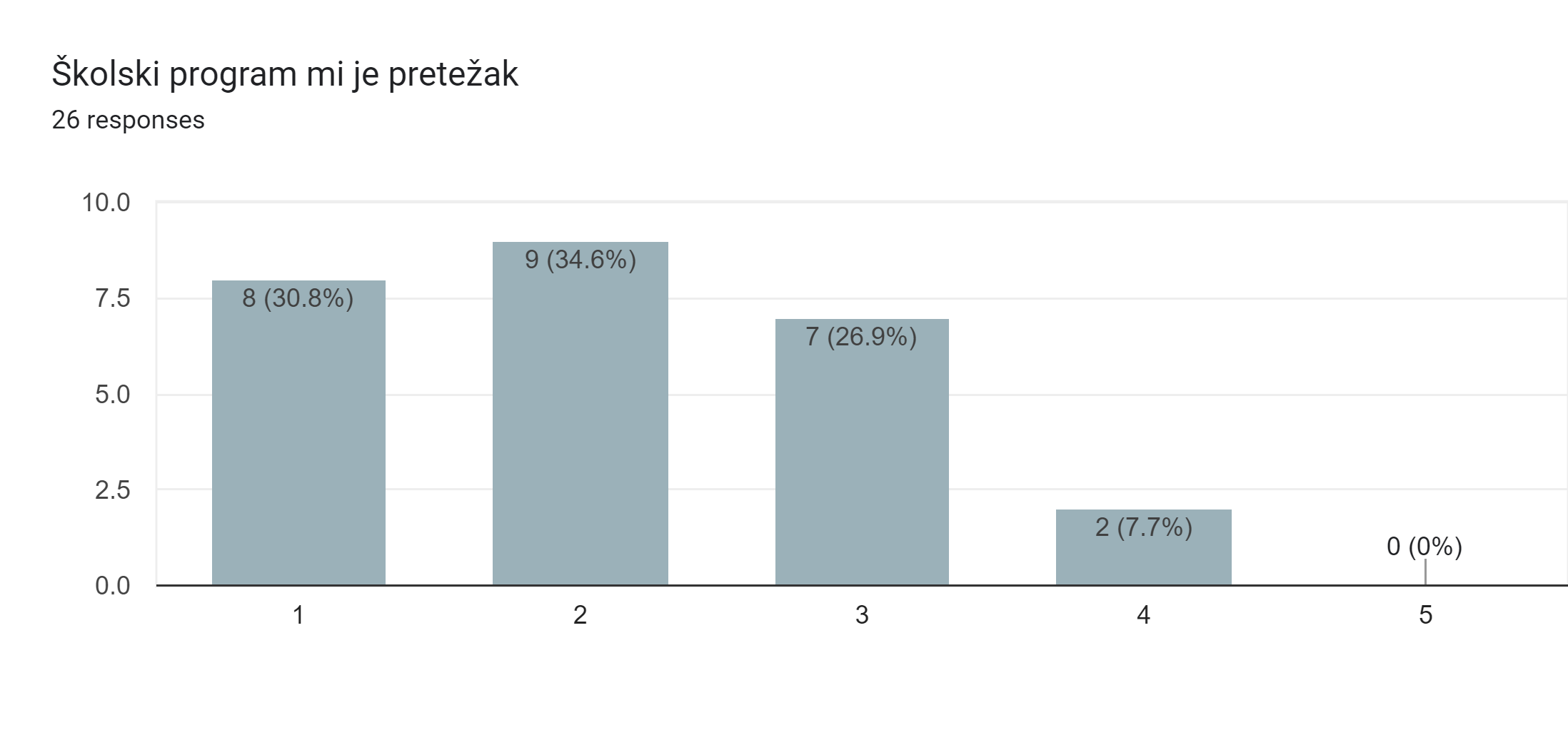 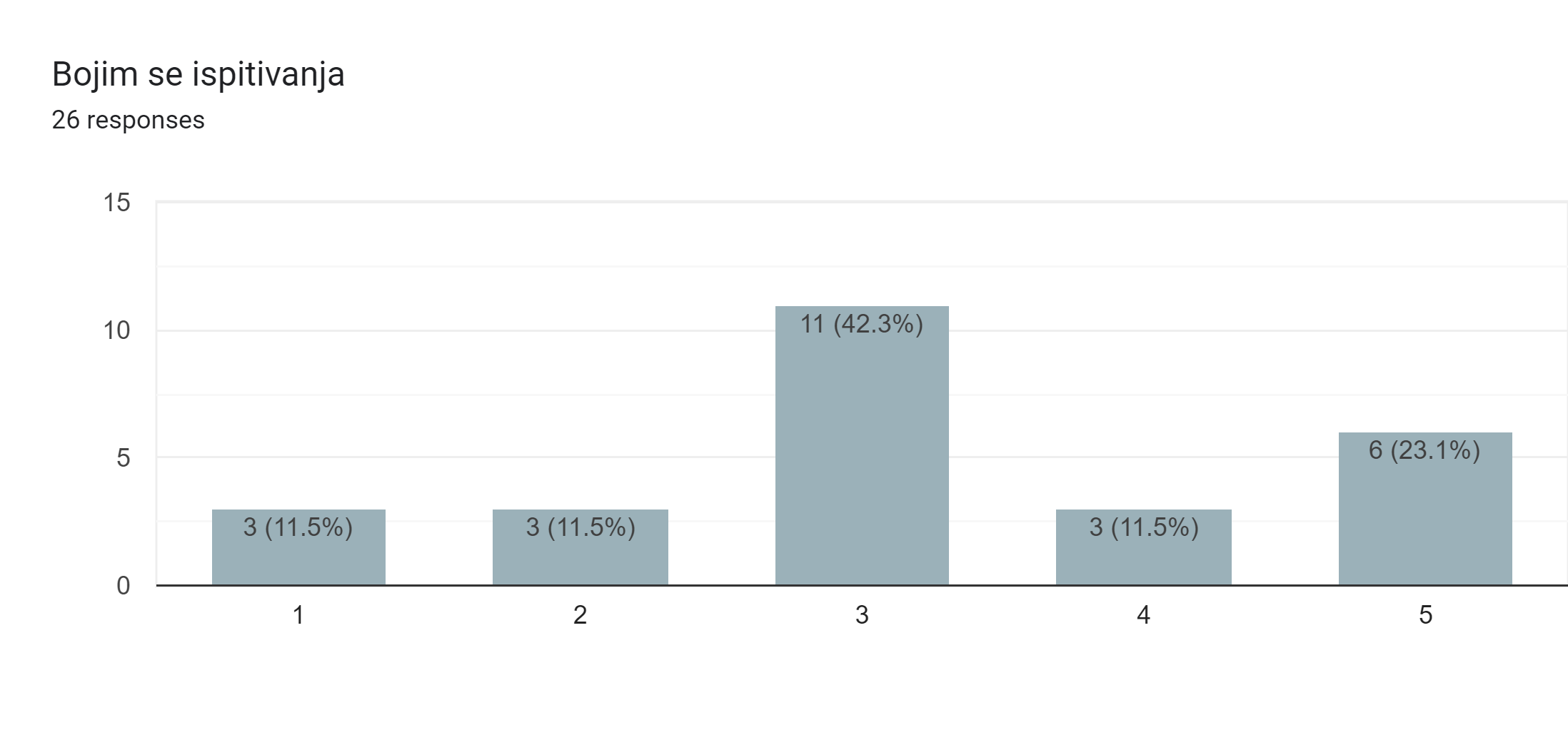 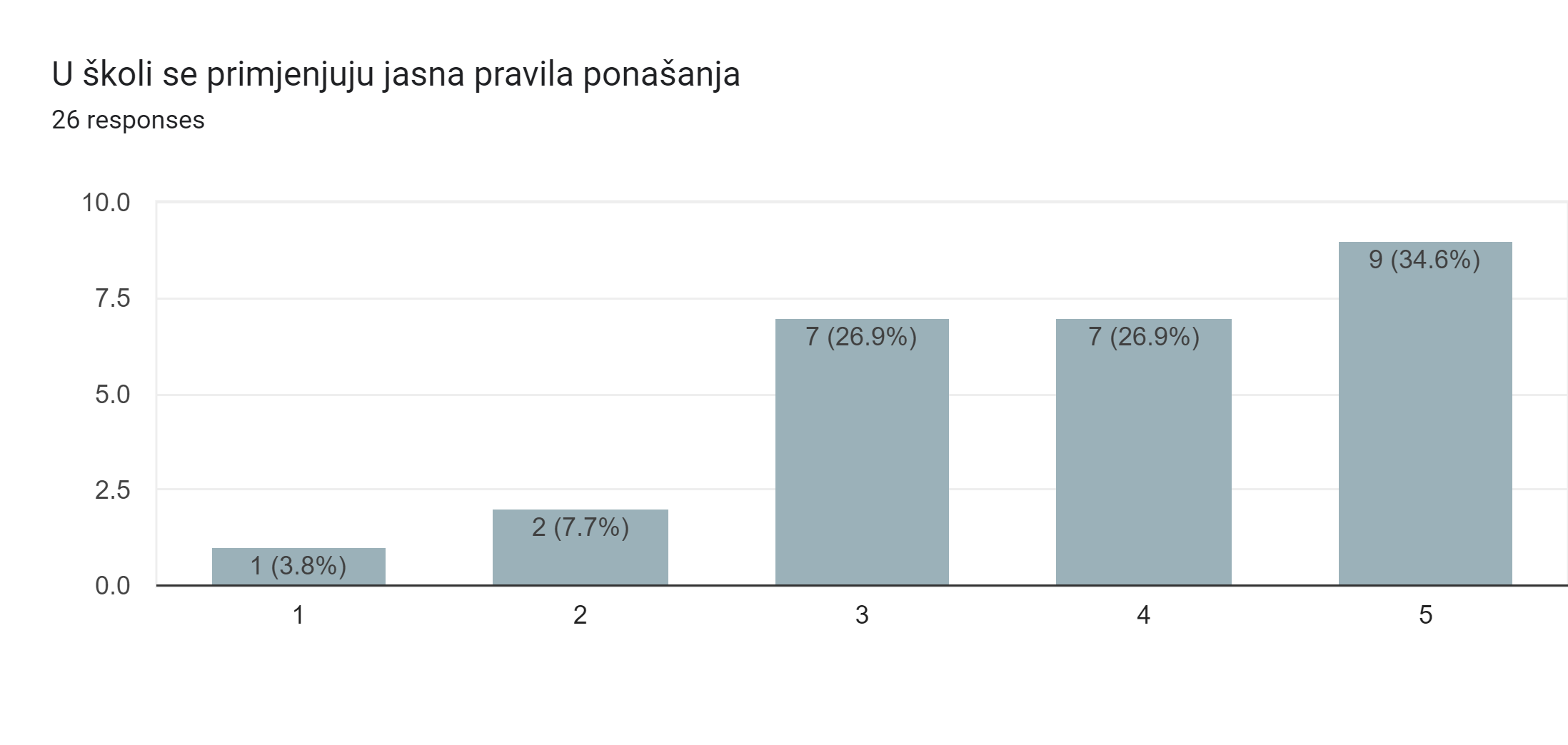 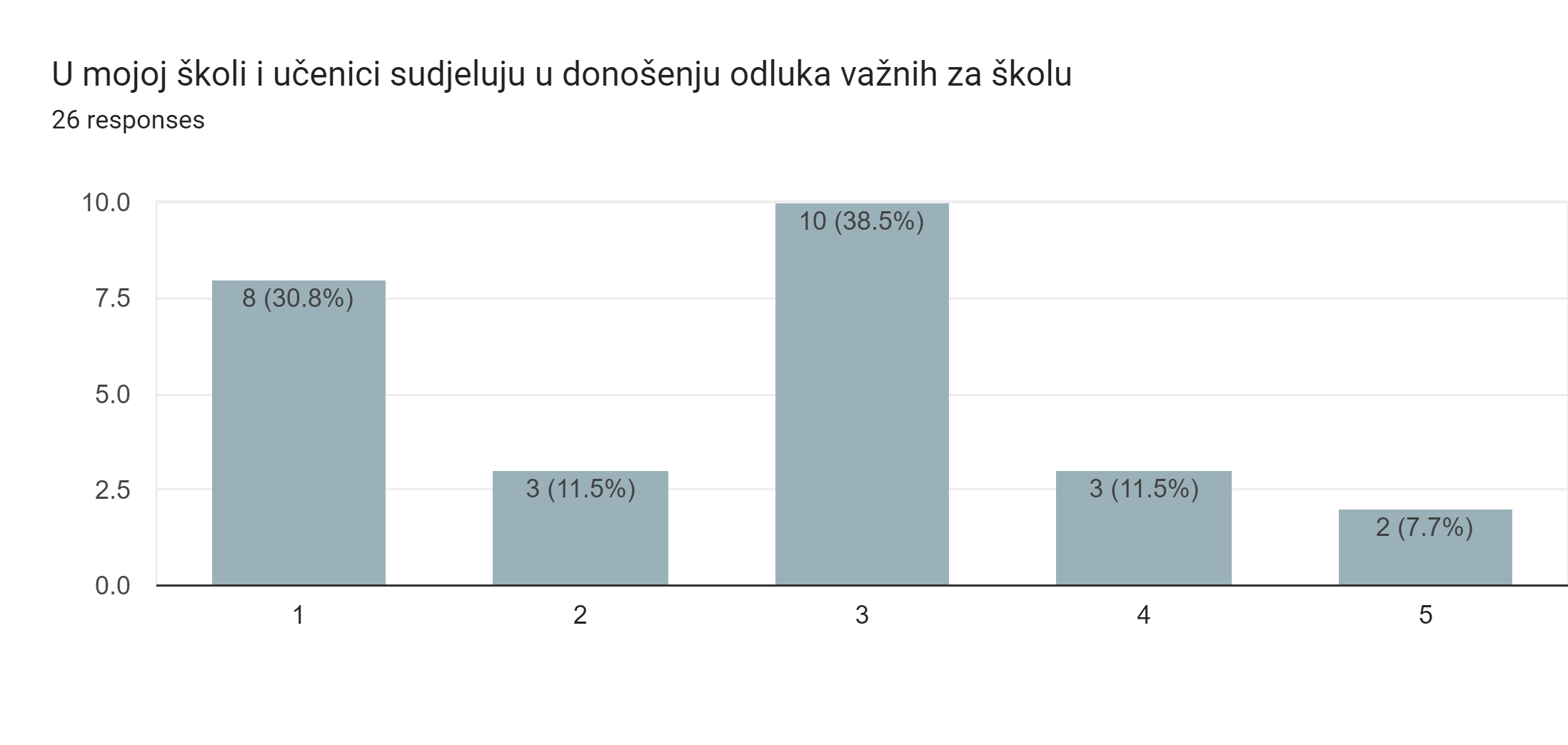 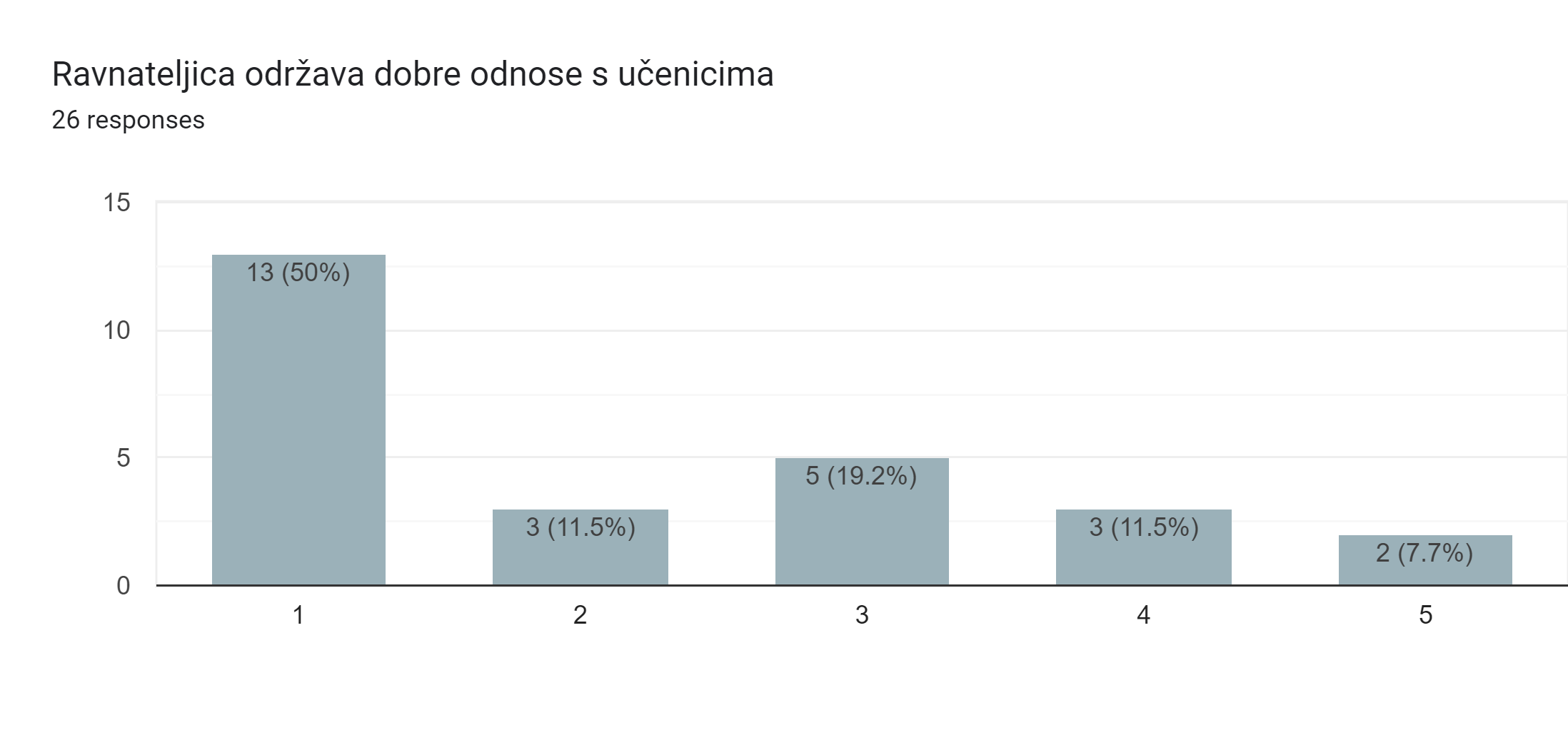 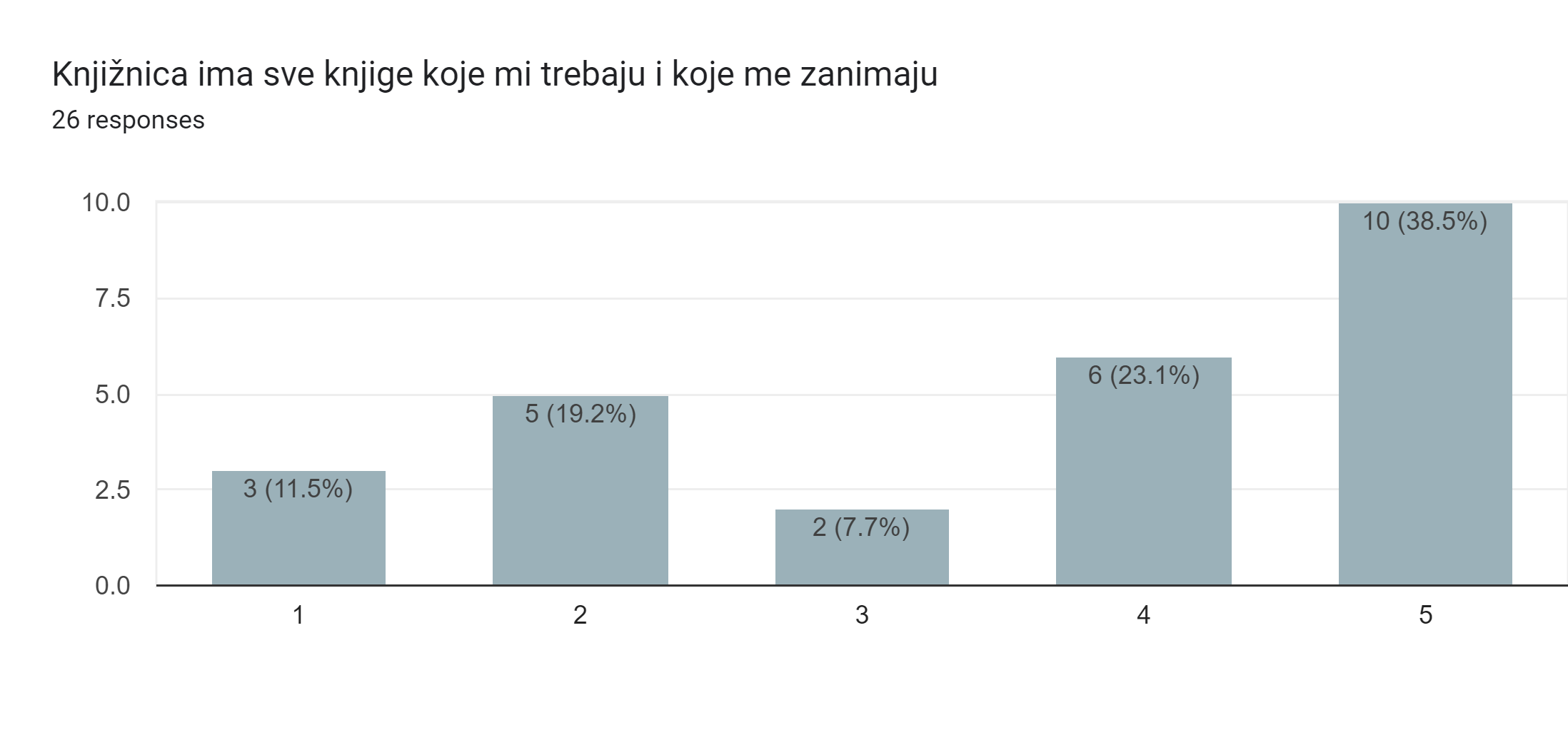 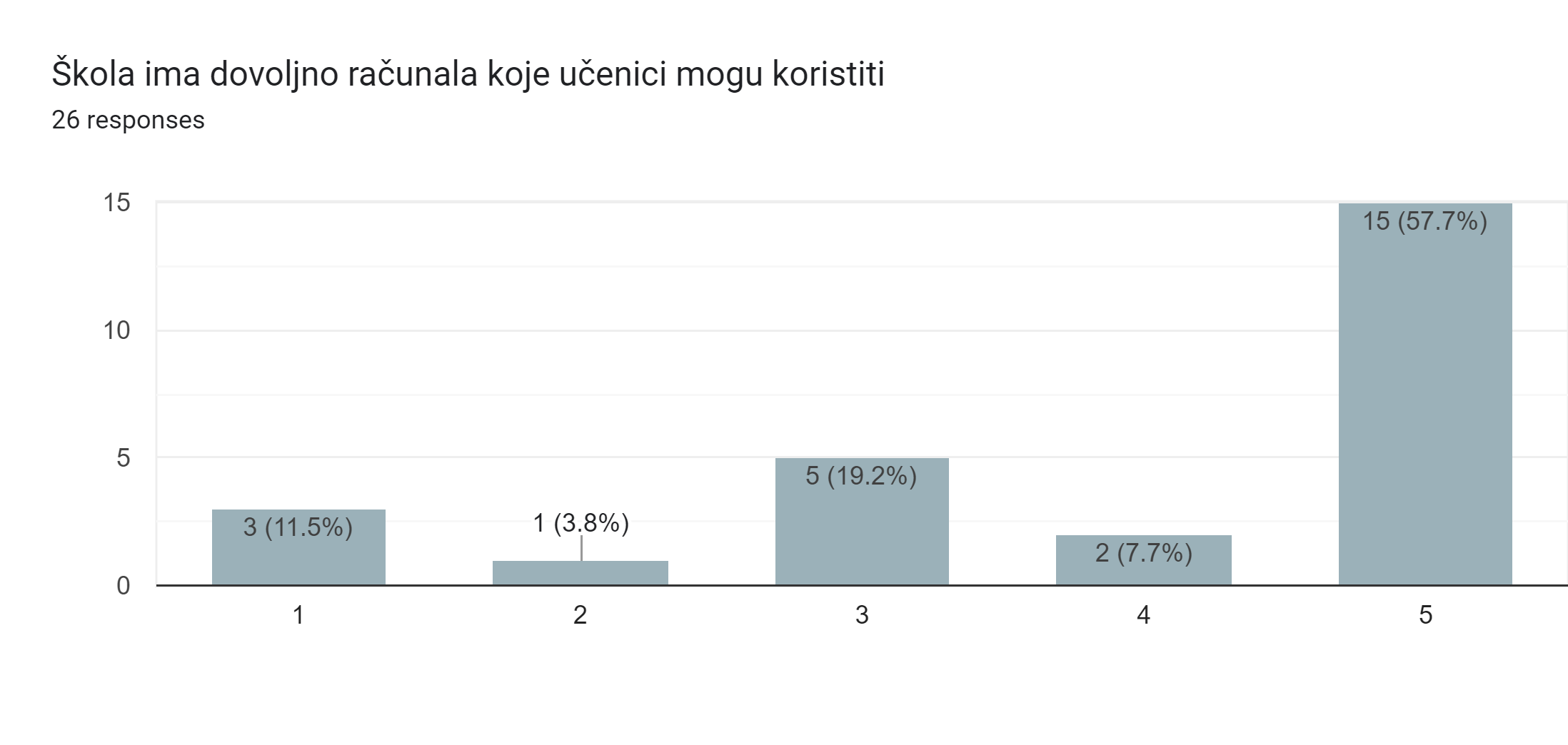